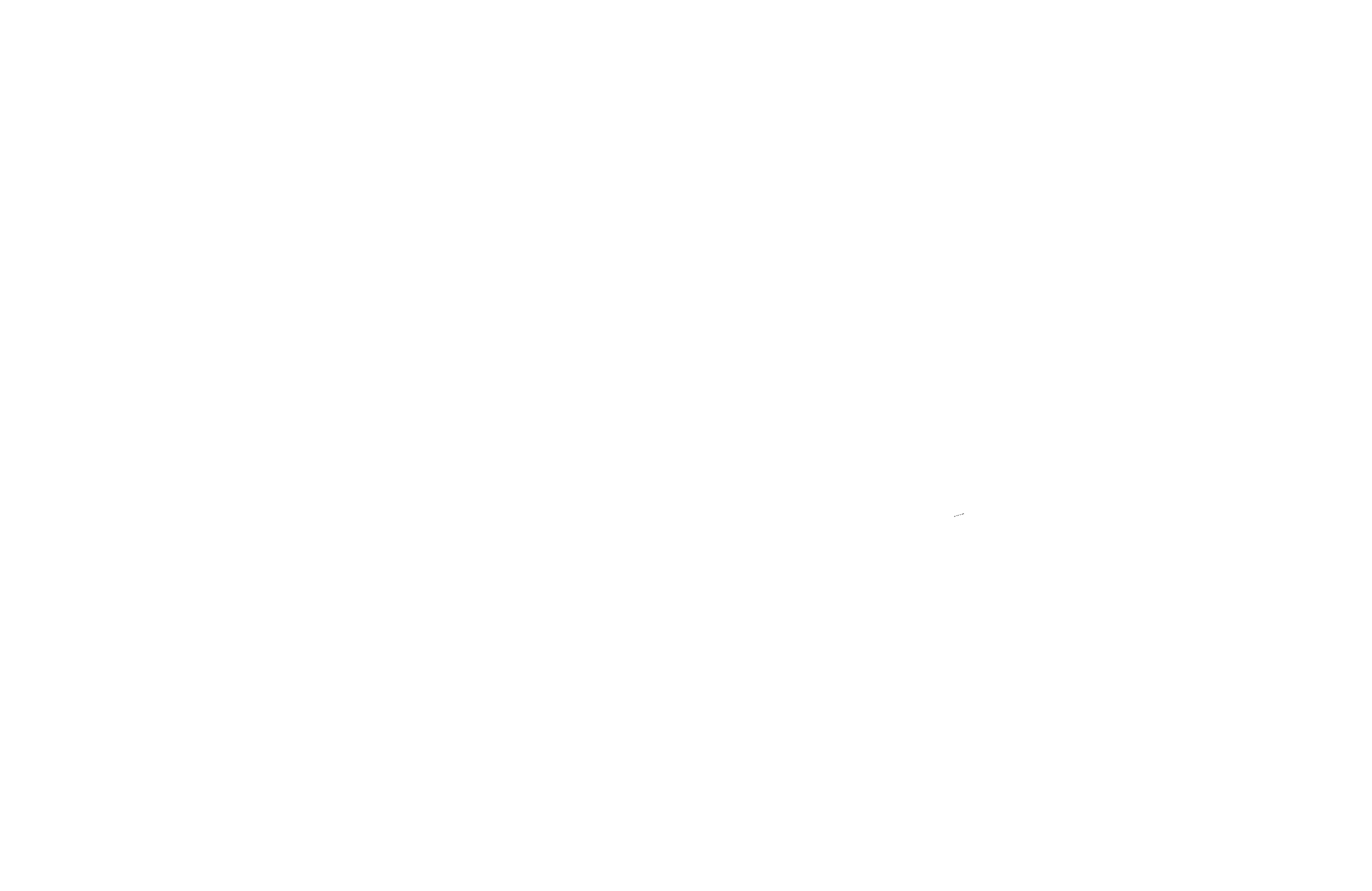 Standardizing the Standards!:A One-Stop-Shop for General Standard 7 and More!
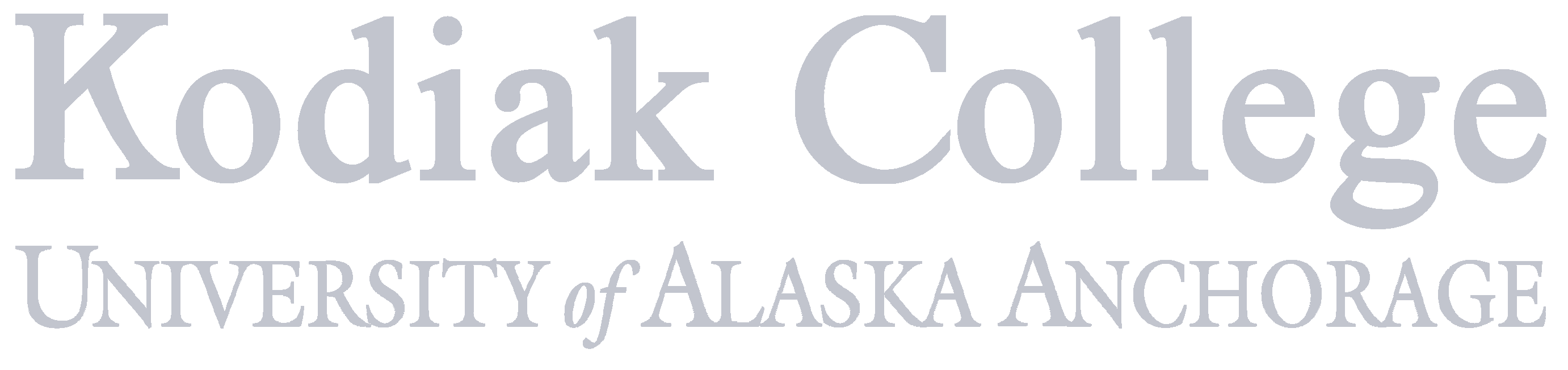 Quality Matters CONNECT 9th Annual Conference
Track:  The Power of QA; Quality Talk
September 26, 2017
[Speaker Notes: Quality Talks are 5-minute presentations of 20 slides set to forward automatically every 15 seconds. This will require rehearsal for timing before the conference.

Providing information about learner support services in a template for an LMS course
shell for all courses at an institution is not a new idea, yet it does have some major drawbacks. What happens
when 10,000+ course shells are created with support descriptions and links, and then the description and links
change? There is no way to update a template that has already been used for creating all those courses. This was
the major problem we faced twice in a calendar year! Our solution was to set up a website with all the support
information for technical support, accessibility and disability services, academic support services, advising
services, and student services in a one-stop-shop format. The web page is linked in all LMS course shells and
provides information for all five of our related campuses for meeting all four standards in General Standard 7
Learner Support, plus a few more. Our original design proved to be useful for some students, but problematic for
others and for QM reviewers. This Quality Talk will highlight the process, the original design, the issues, and the
new solutions. Take a peek at how we are continuously improving this support resource for all of our students and
making it easier for our faculty to provide this information in all of our courses. This is a follow up to last year's
presentation "Th]
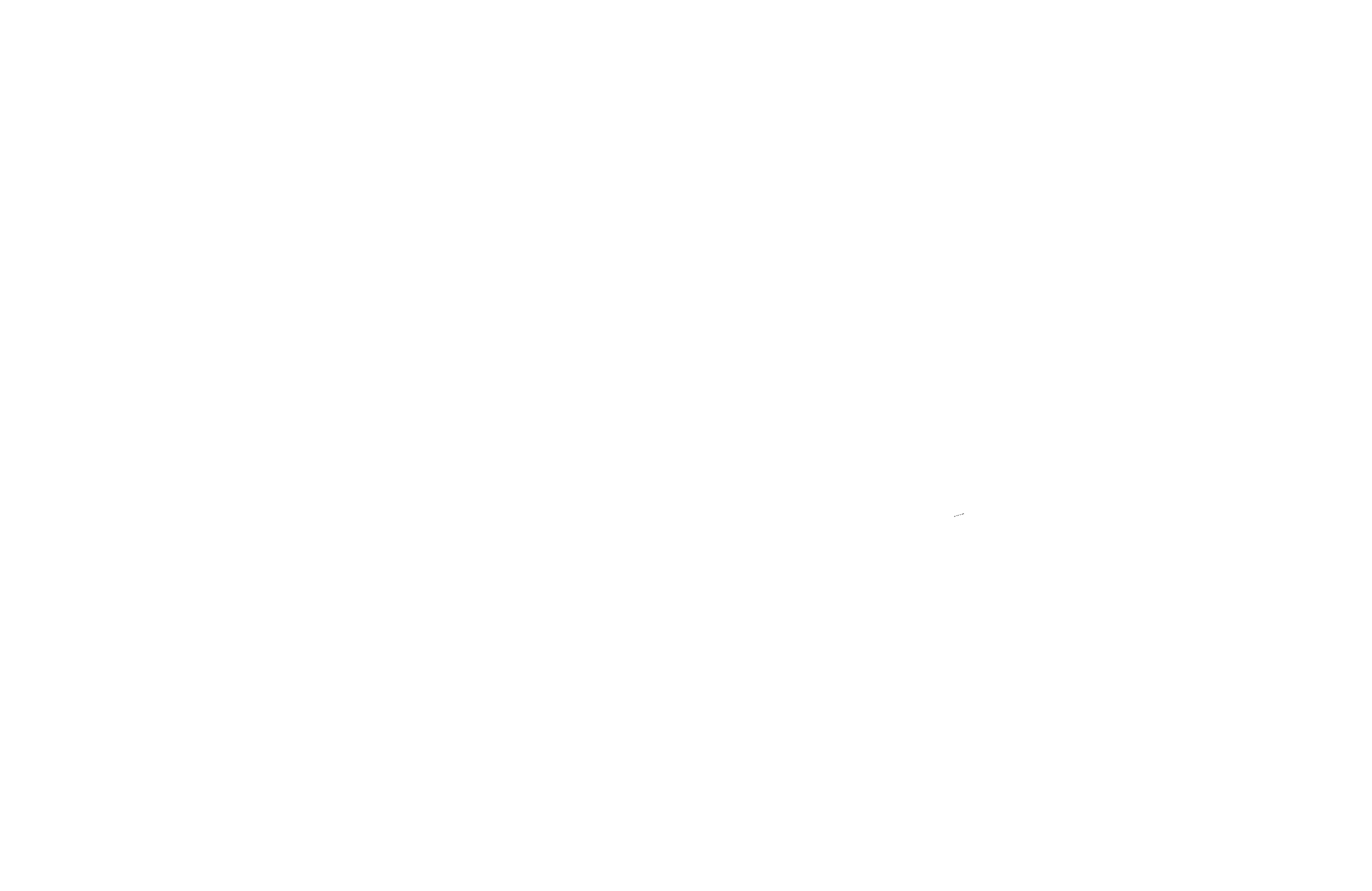 Cama’i – Hello
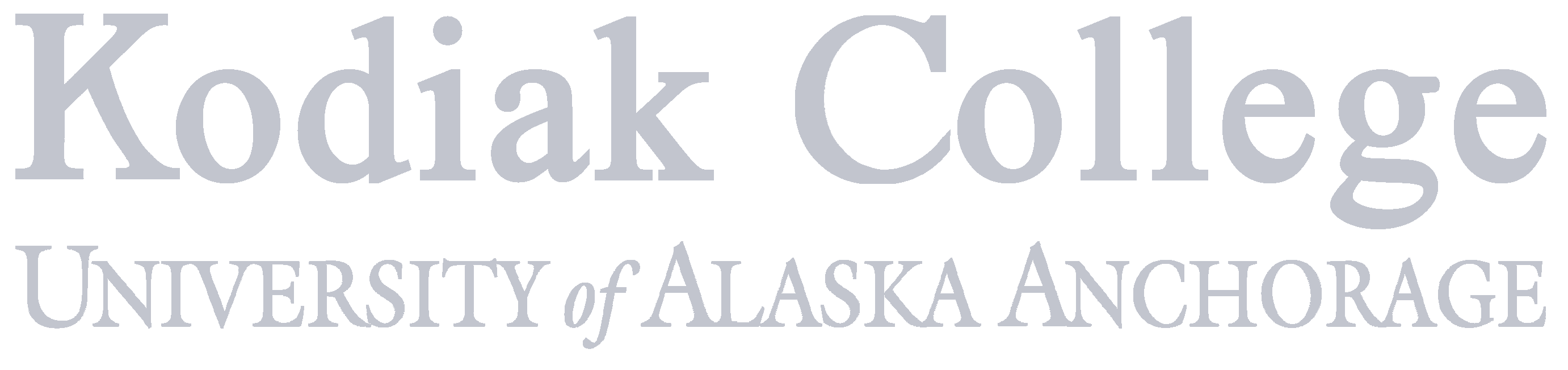 Debbi Canavan
Kodiak College & UAA
dacanavan@alaska.edu


Kodiak College is a rural community campus of the University of Alaska Anchorage.
Kodiak Island, Alaska
2
http://www.travelalaska.com/Destinations/~/media/Images/Travel%20Alaska/Maps/AlaskaMap.ashx
[Speaker Notes: The journey from a "No Template LMS Template" to a "One-Stop-Shop": the trials, errors, and progress in continuous
improvement for meeting General Standard 7 Learner Support standards, plus a few others, in all courses in a
multi-campus institution.]
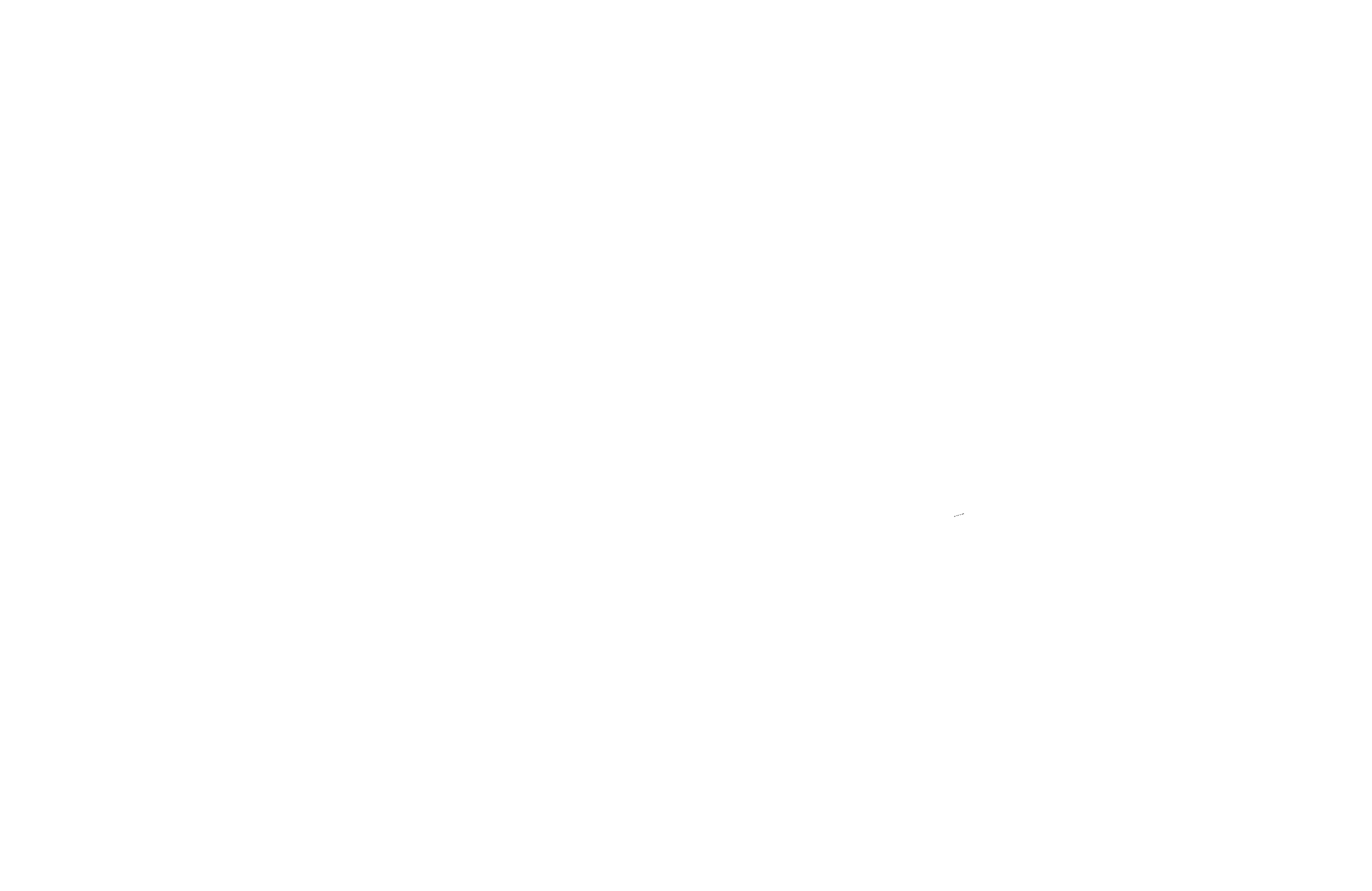 Previously…
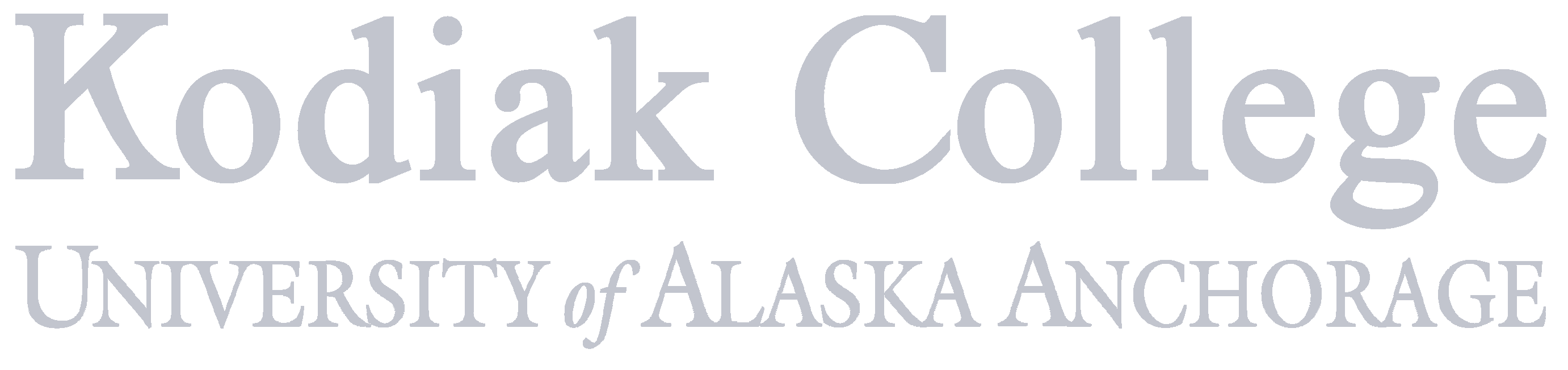 2014 QM Annual Conference = QM 411: Providing a Shared Directory Approach
2015 Success Stories (reprise) = QM 411: A shared Directory for Design and Best Practices
2016 QM 8th Annual Conference = The “No Template” Template
3
Which SRSs?
Not a “personal” preference item
Not a “content” item
Not a “department” item
Works for ALL faculty
4
[Speaker Notes: What would faculty TOLERATE or APPRECIATE??]
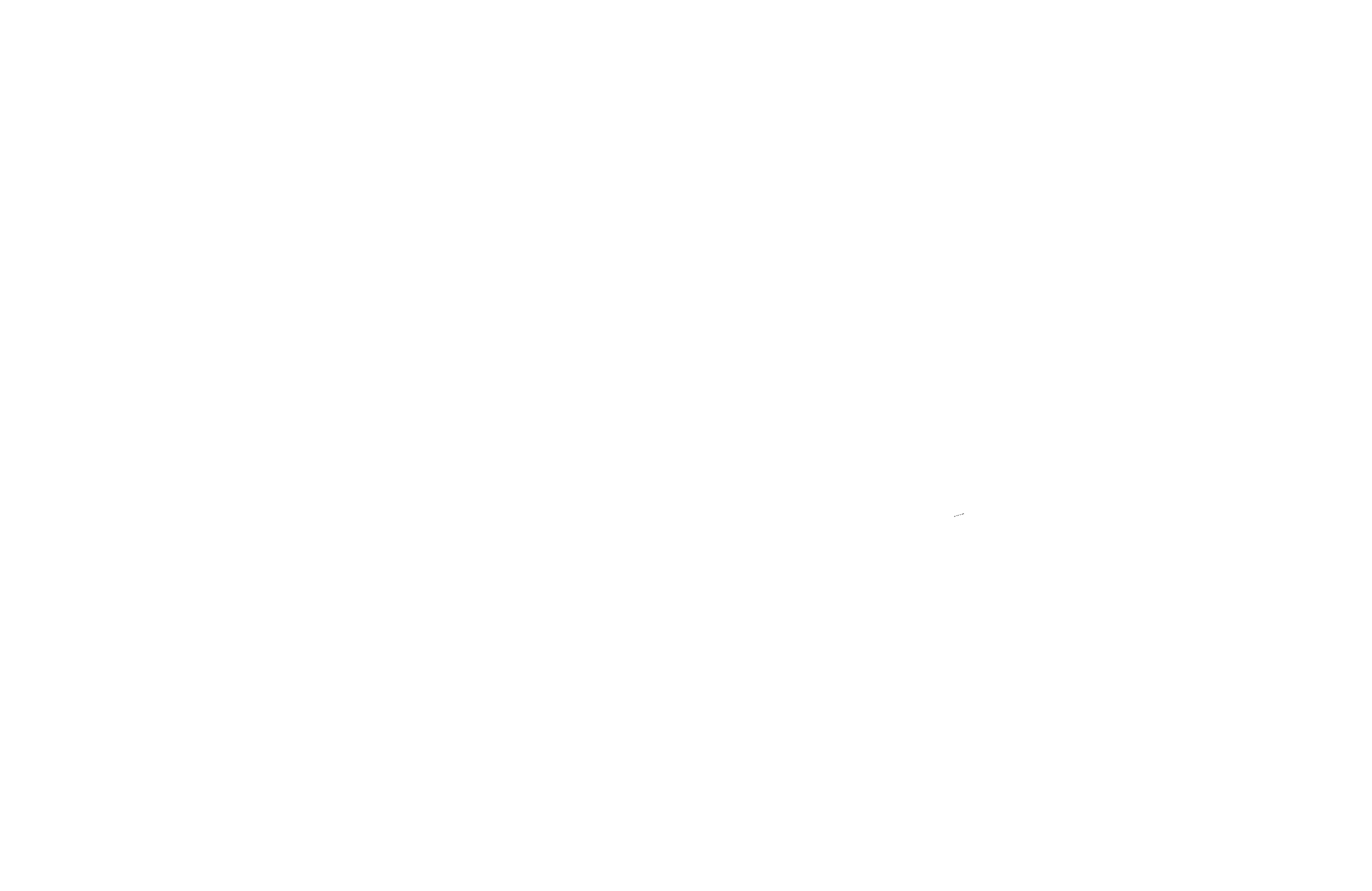 8 SRSs: 1.4, 6.4, 6.5, 7.1, 7.2, 7.3, 7.4, 8.2
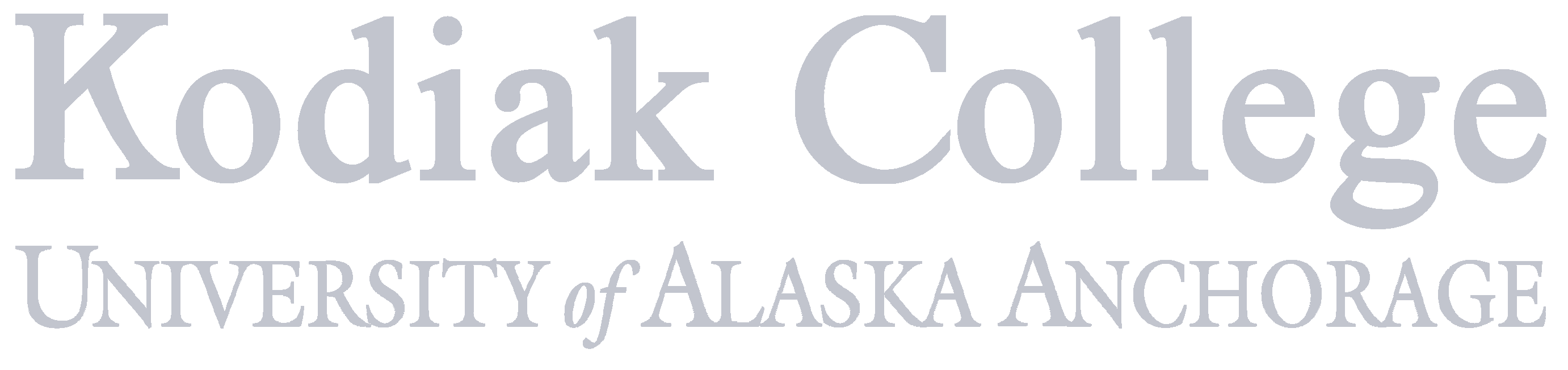 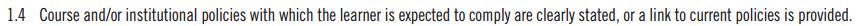 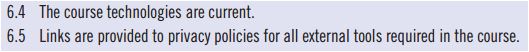 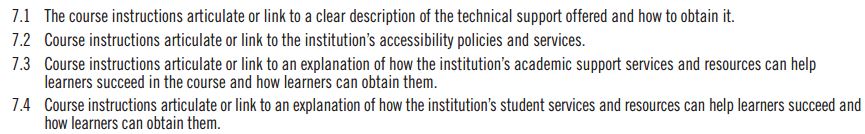 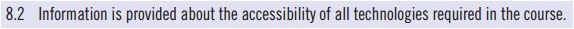 5
[Speaker Notes: Standards 6.4, 6.5, & 8.2 might need “tweaking”(custom or other specific functional software or online tools)]
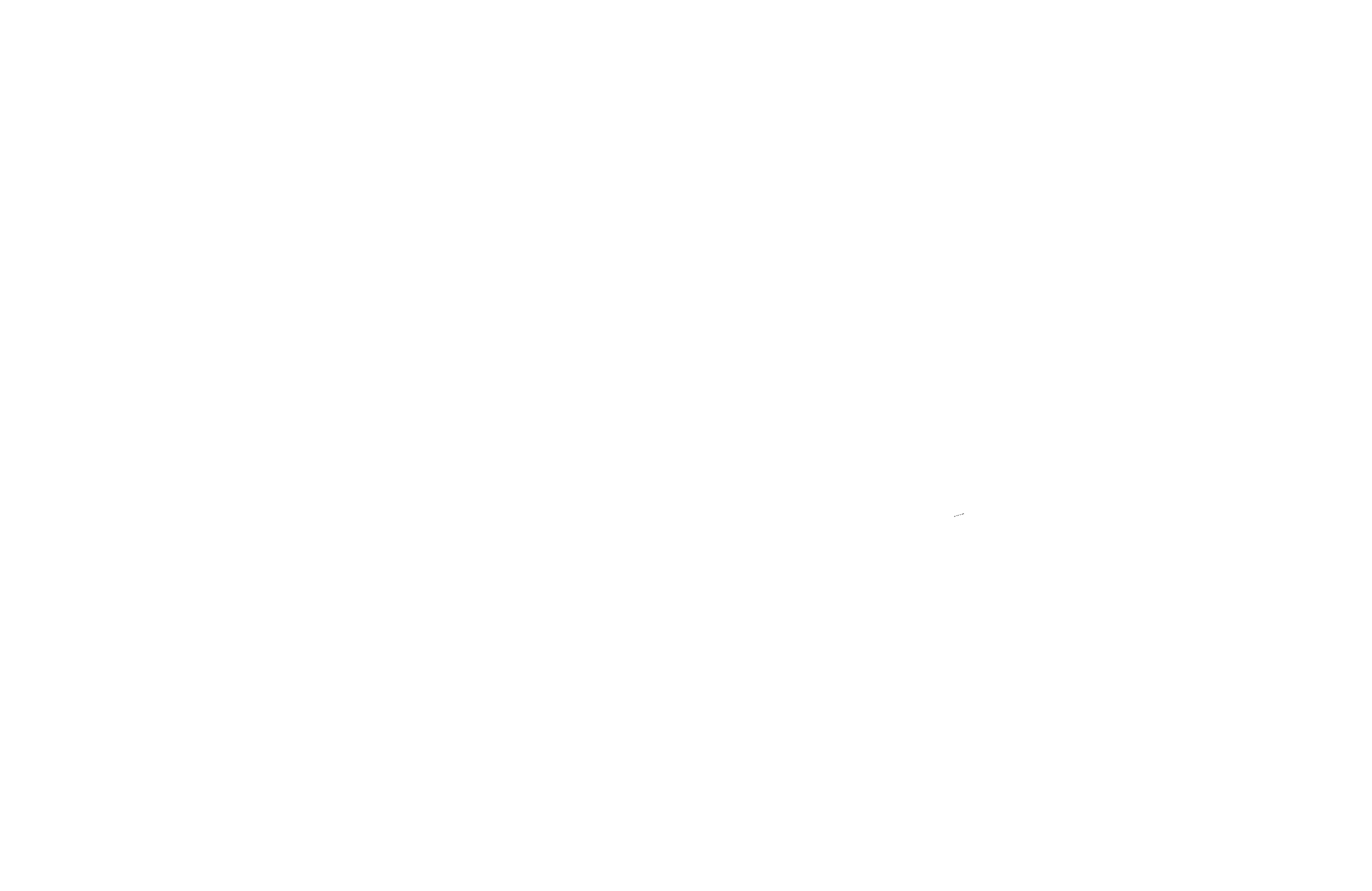 Directory Model
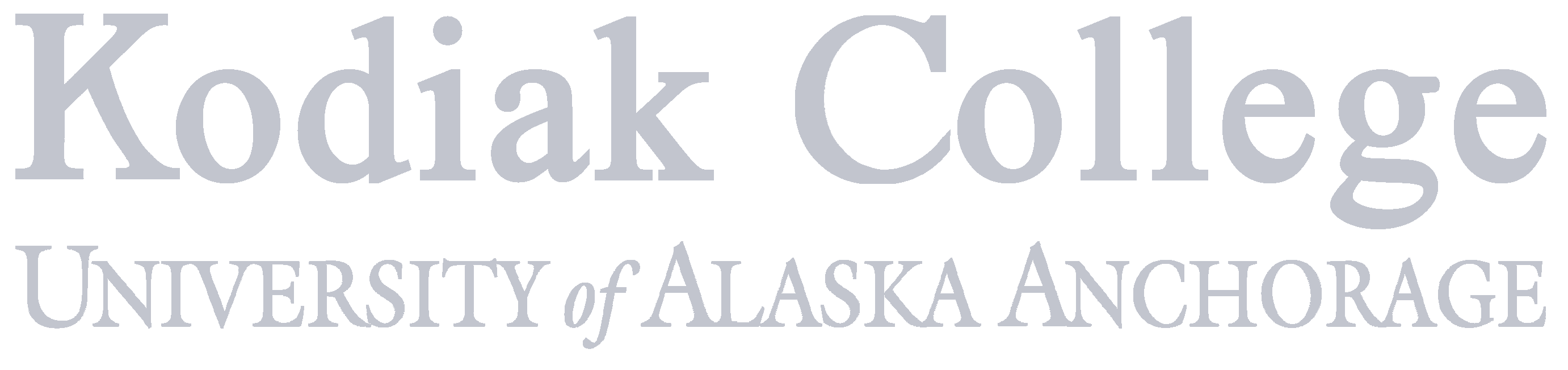 Files, ideas, and resources are shared among users


		

Items developed to meet QM standards are posted in a shared Blackboard directory and can be “rolled” for use in any course by any member.
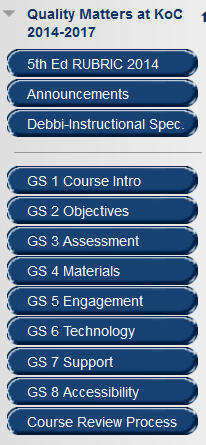 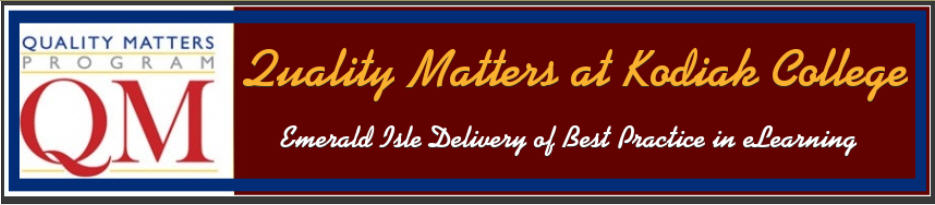 6
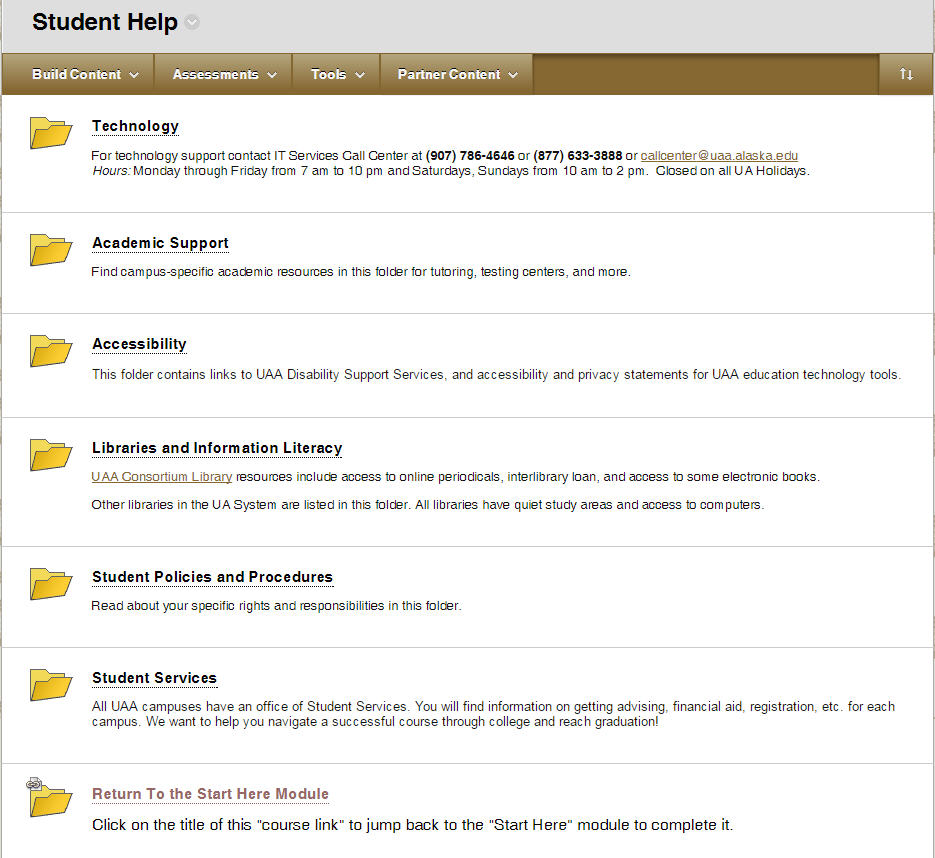 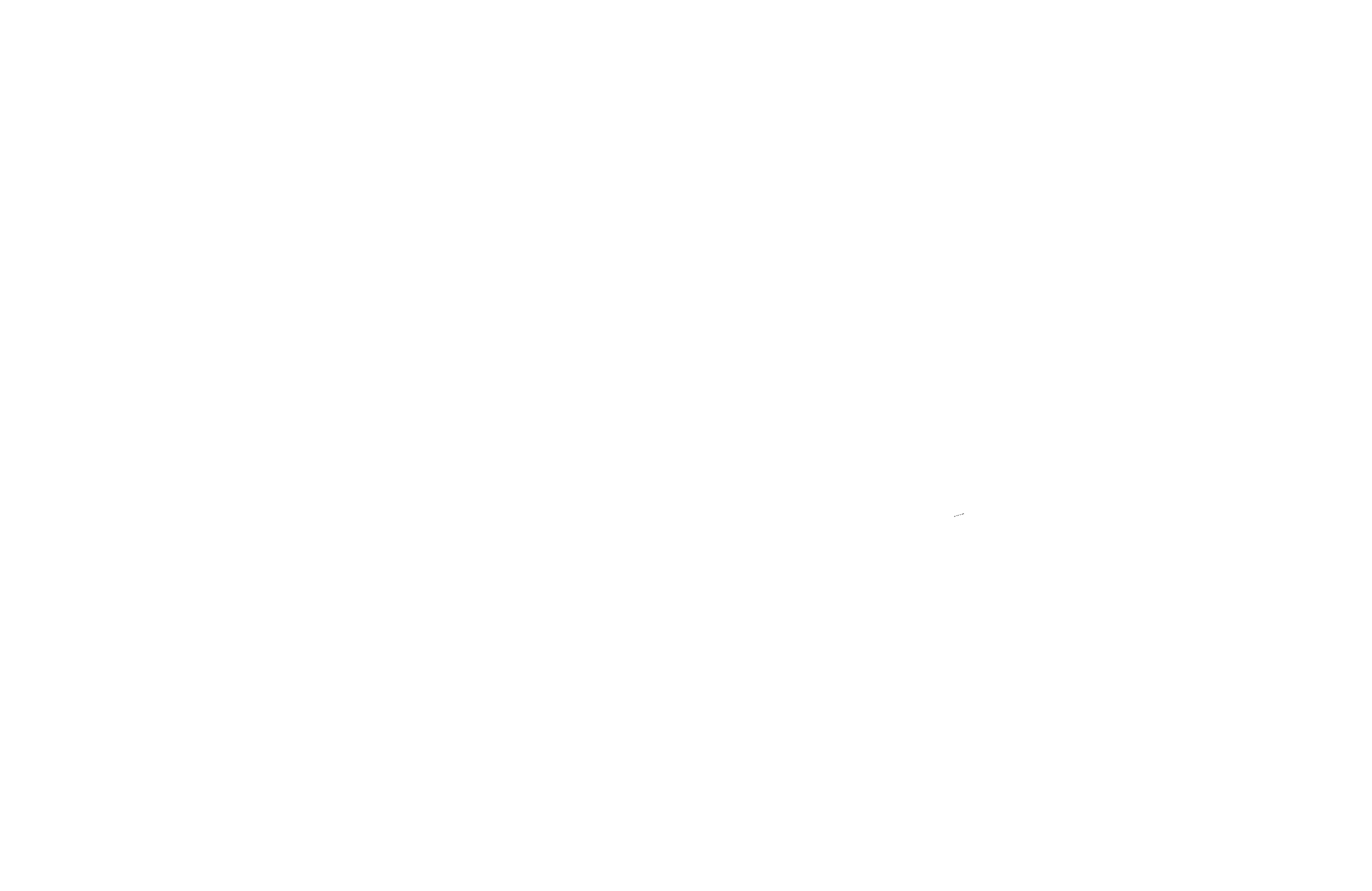 Student HelpContent
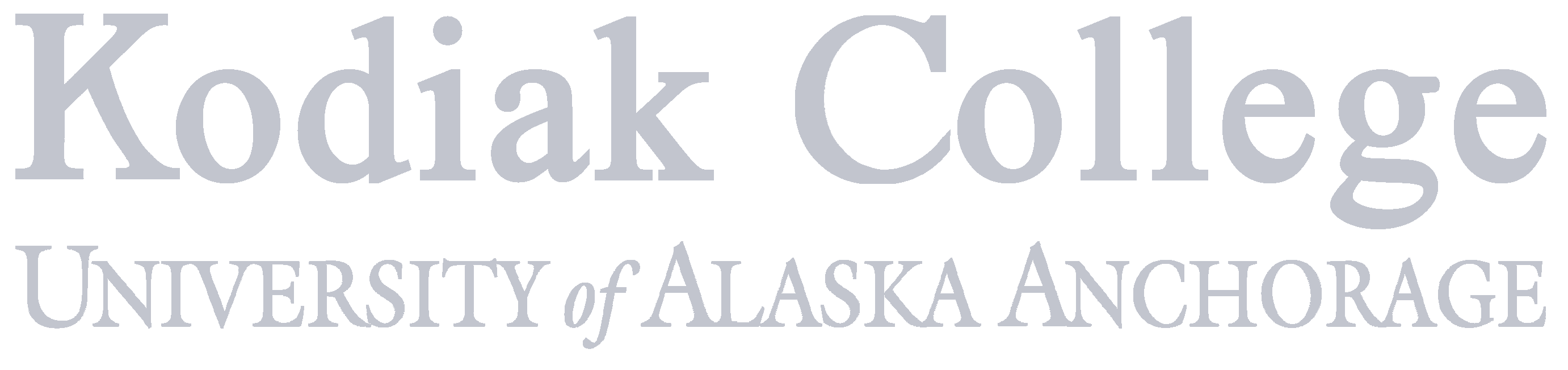 7
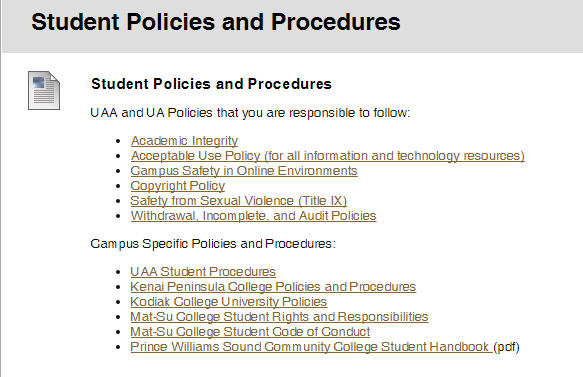 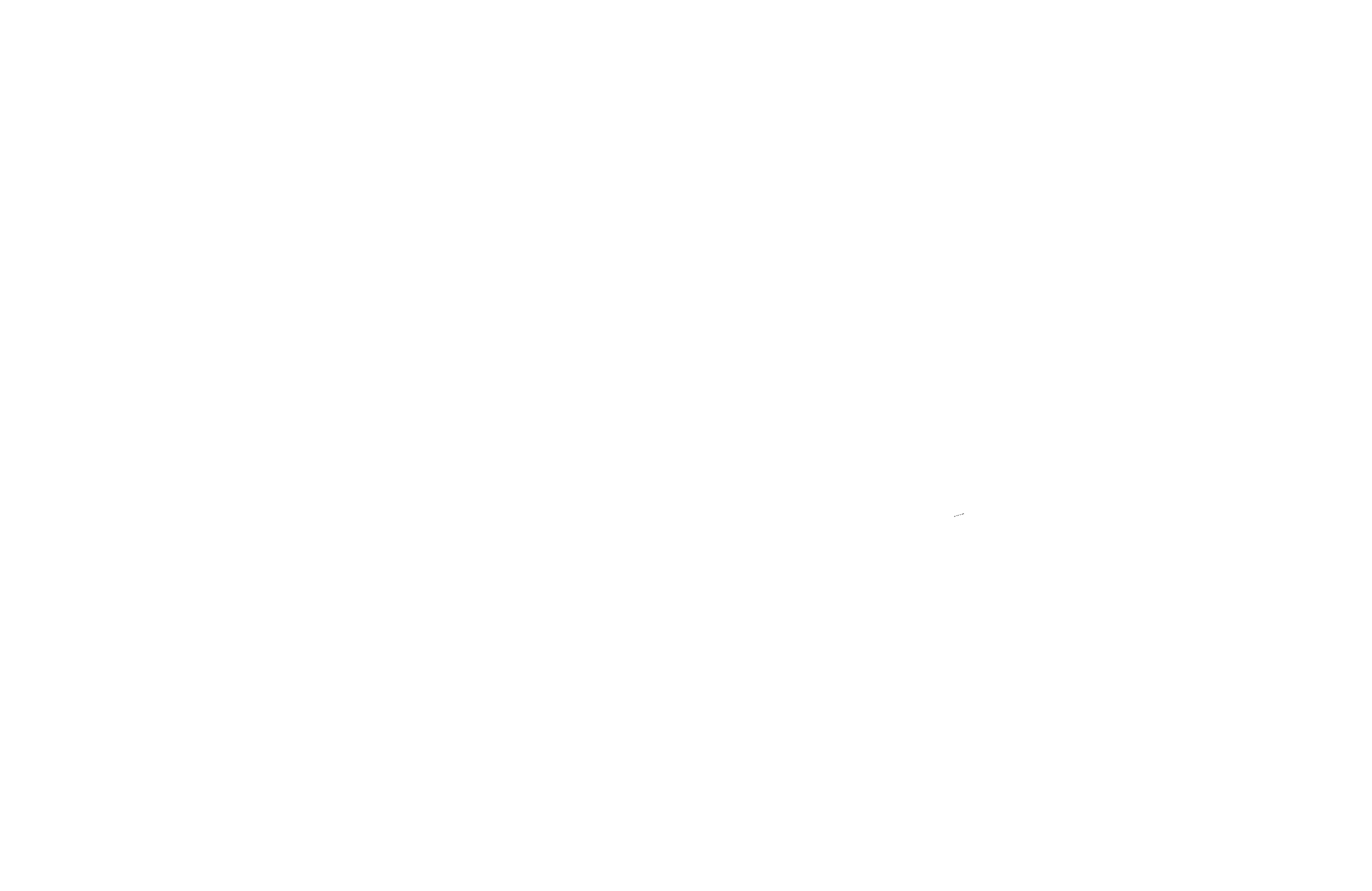 SRS 1.4Policies
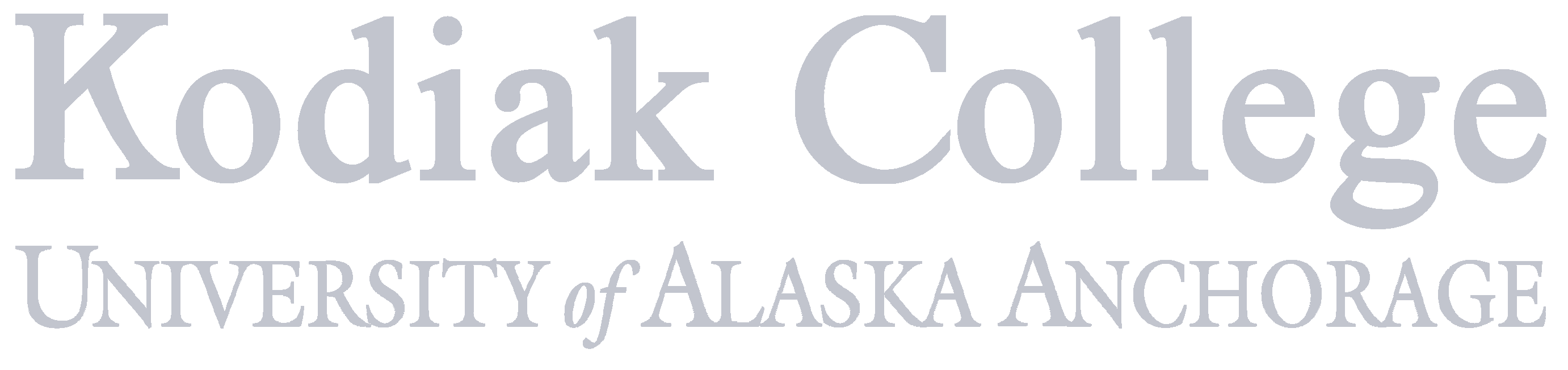 8
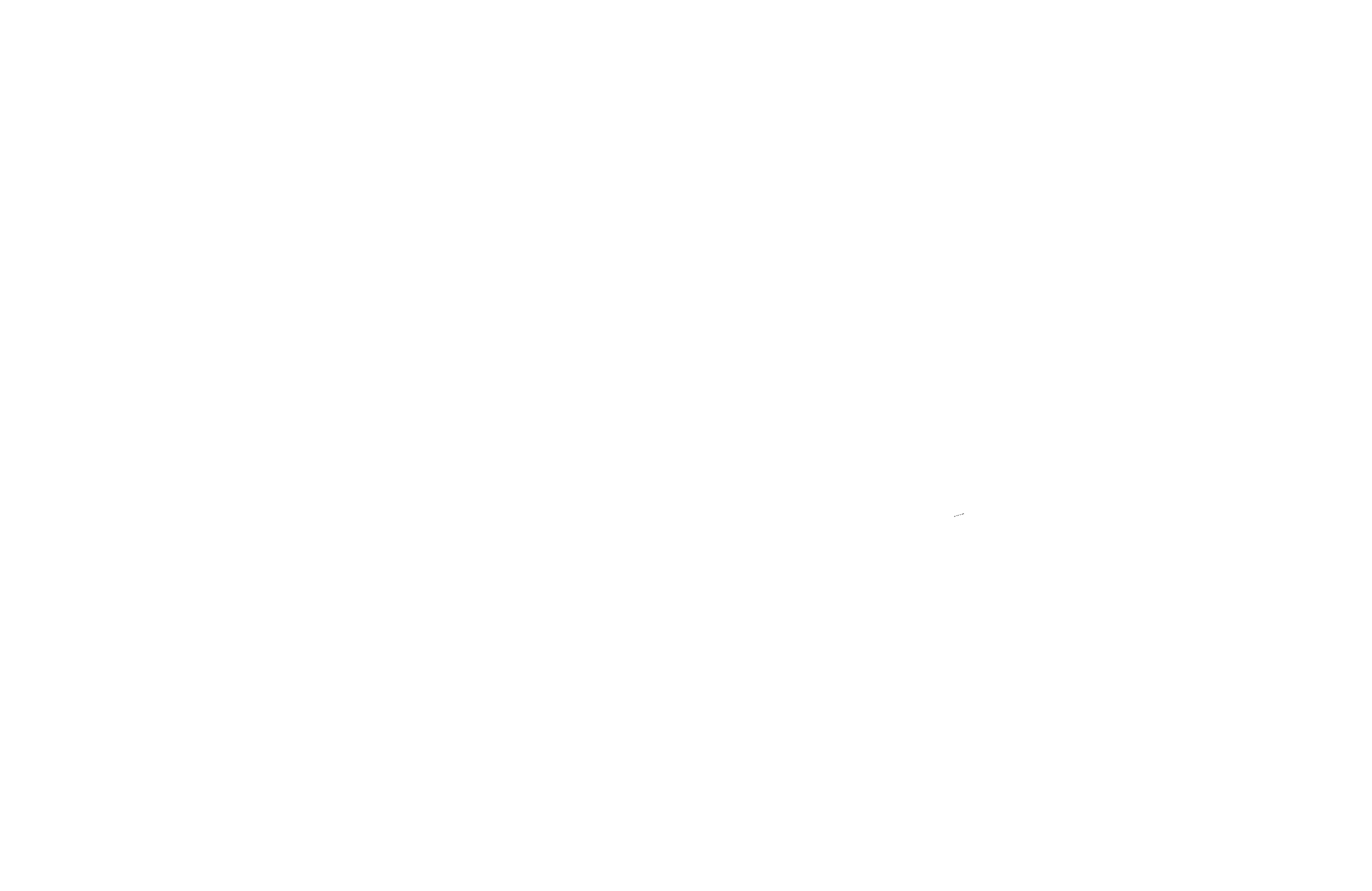 Issues?
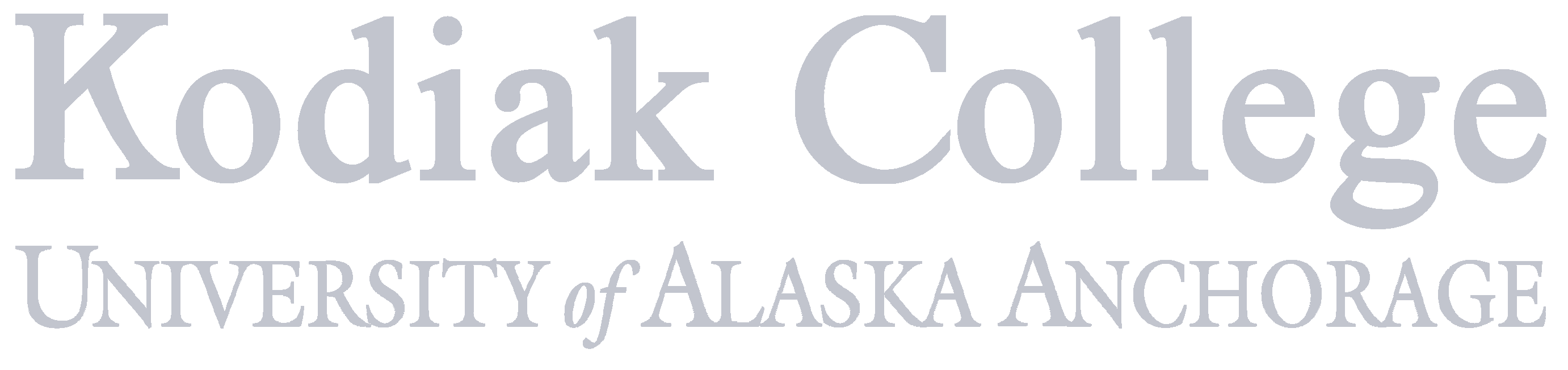 “Rolled” courses	
Deleted “new” Student Help; kept old one!
Remember to add course links again!

Website/URL updates after shells created
Revised items need to be copied from our shared directory (updates needed each semester)
9
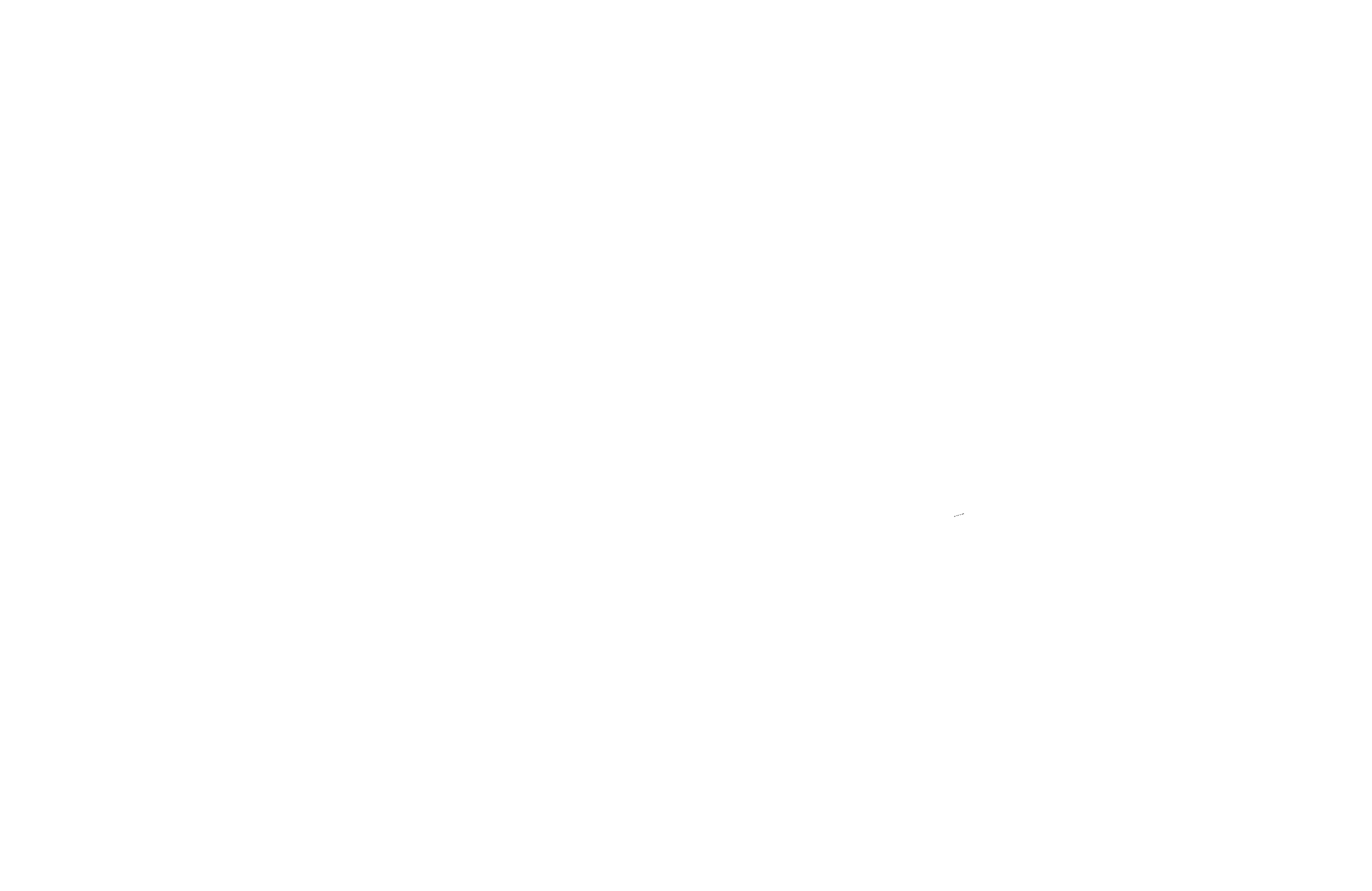 IT did WHAT?  A new CMS!!!!
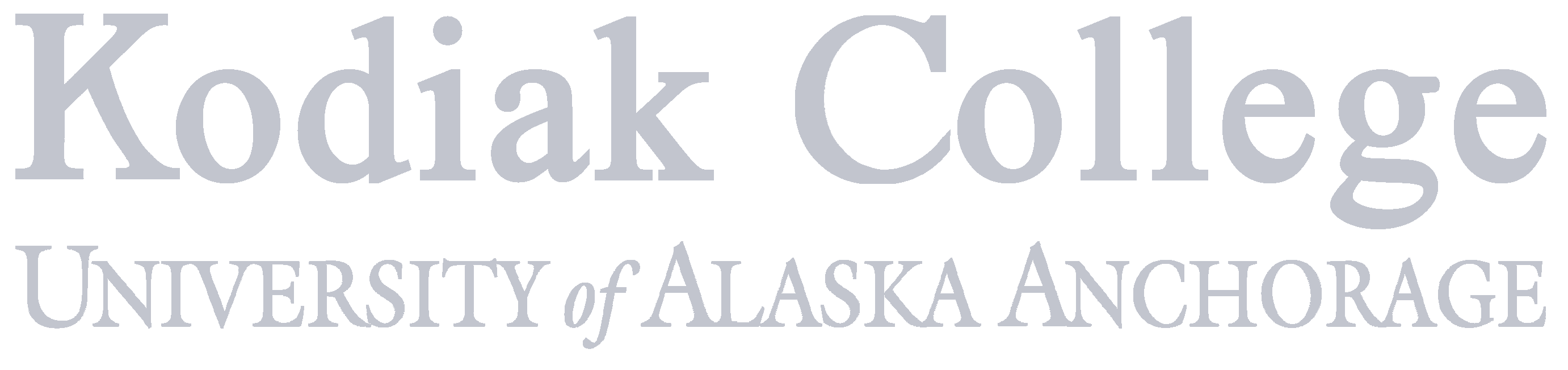 New language (code)
New structure 
All new URLS!
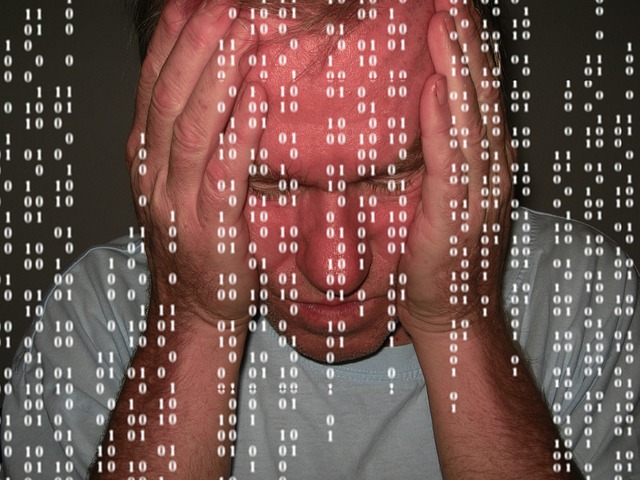 10
https://pixabay.com/en/man-despair-problem-null-one-65049/
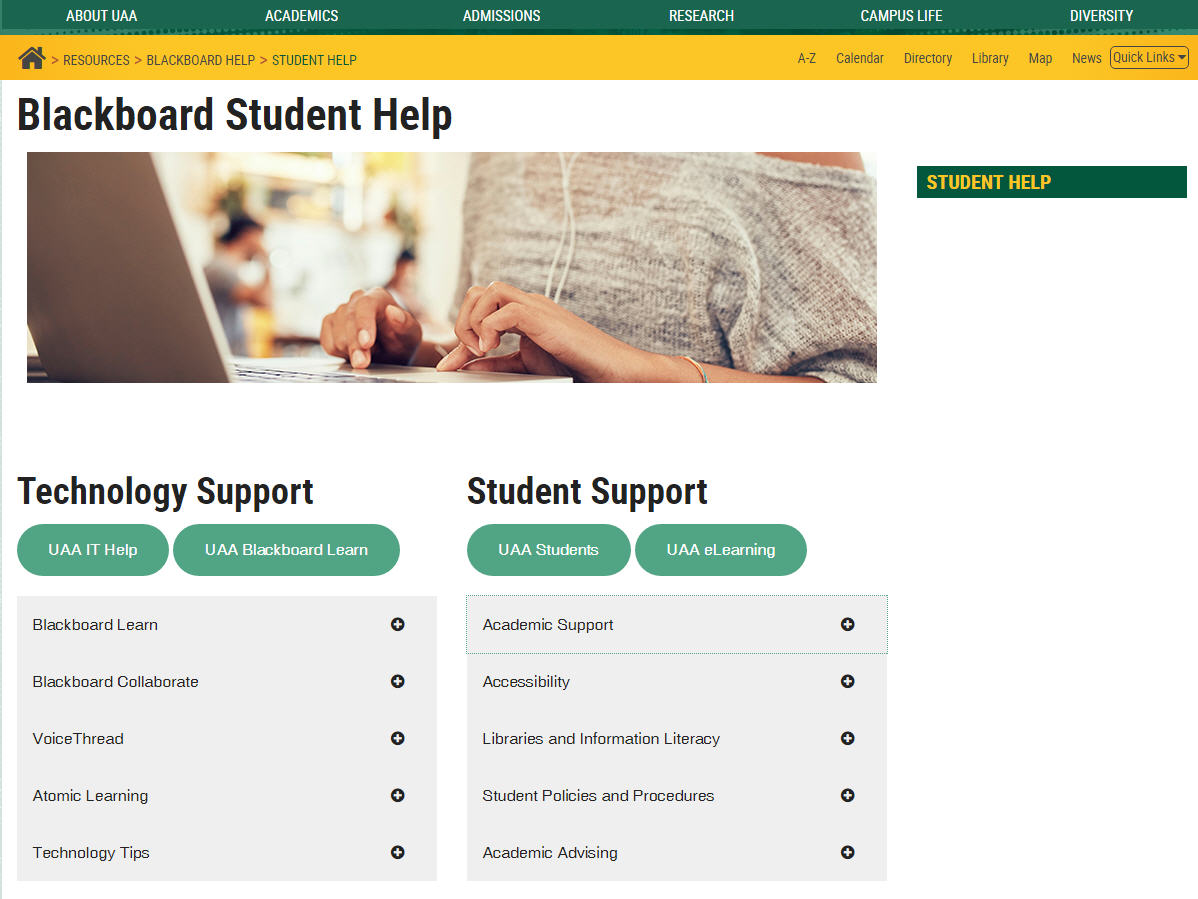 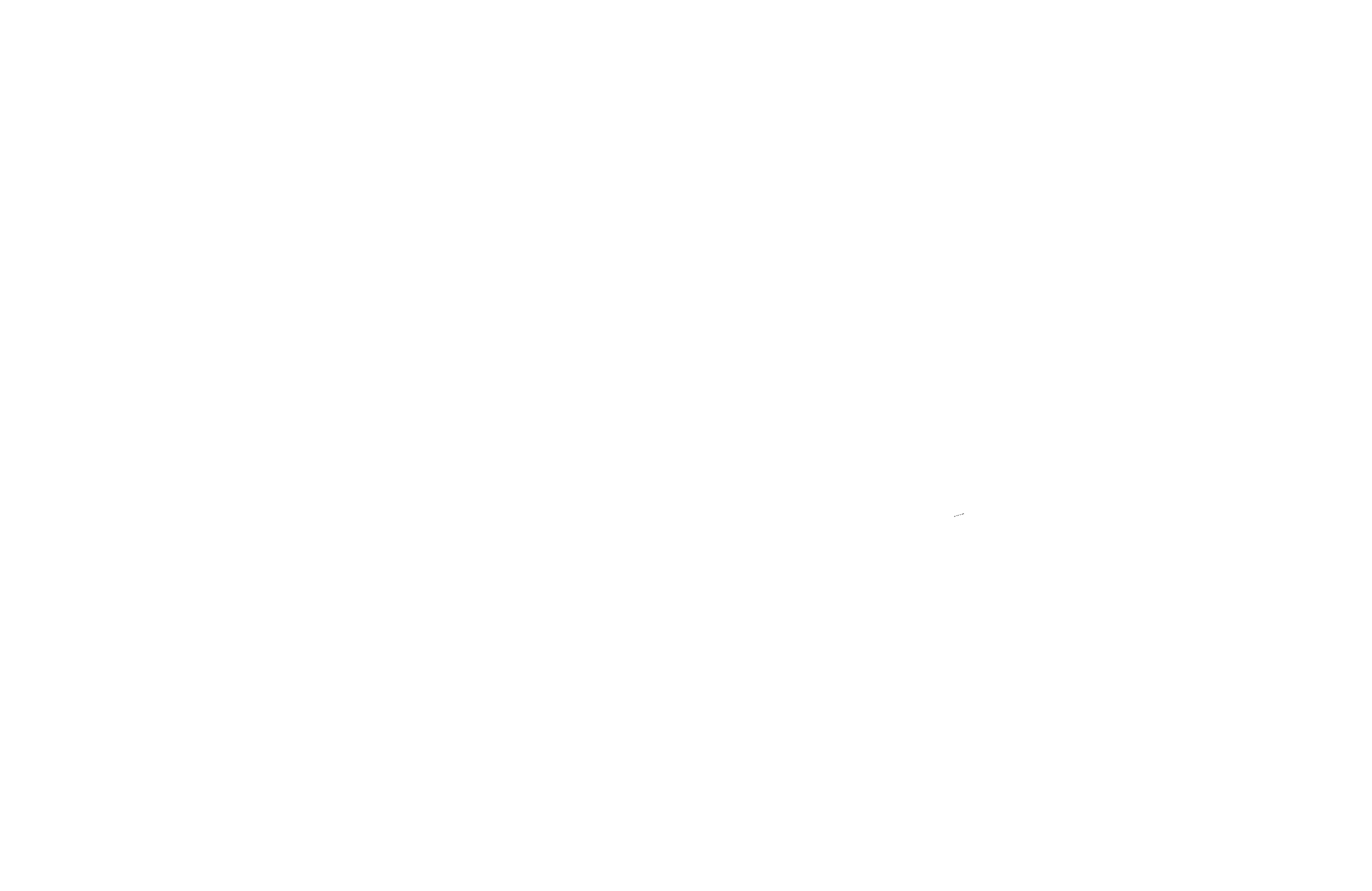 Student HelpContent
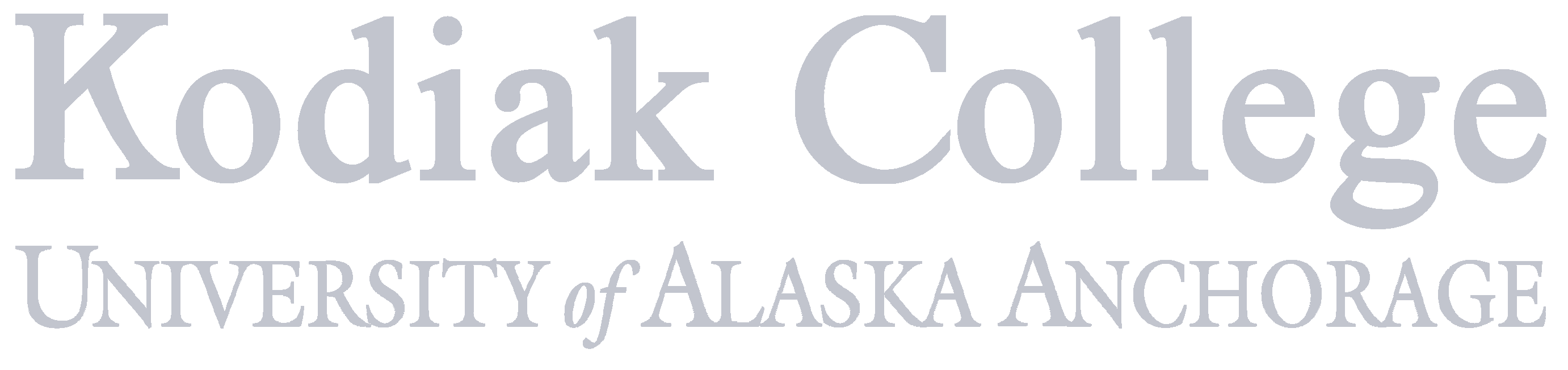 11
https://www.uaa.alaska.edu/academics/institutional-effectiveness/departments/academic-innovations-elearning/resources/blackboard/student-help/index.cshtml?
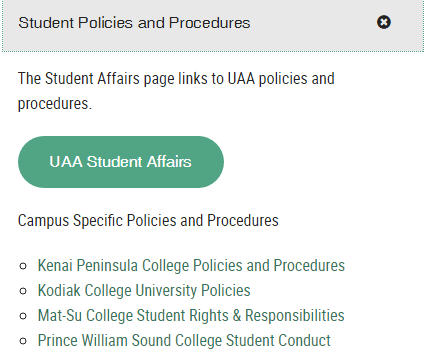 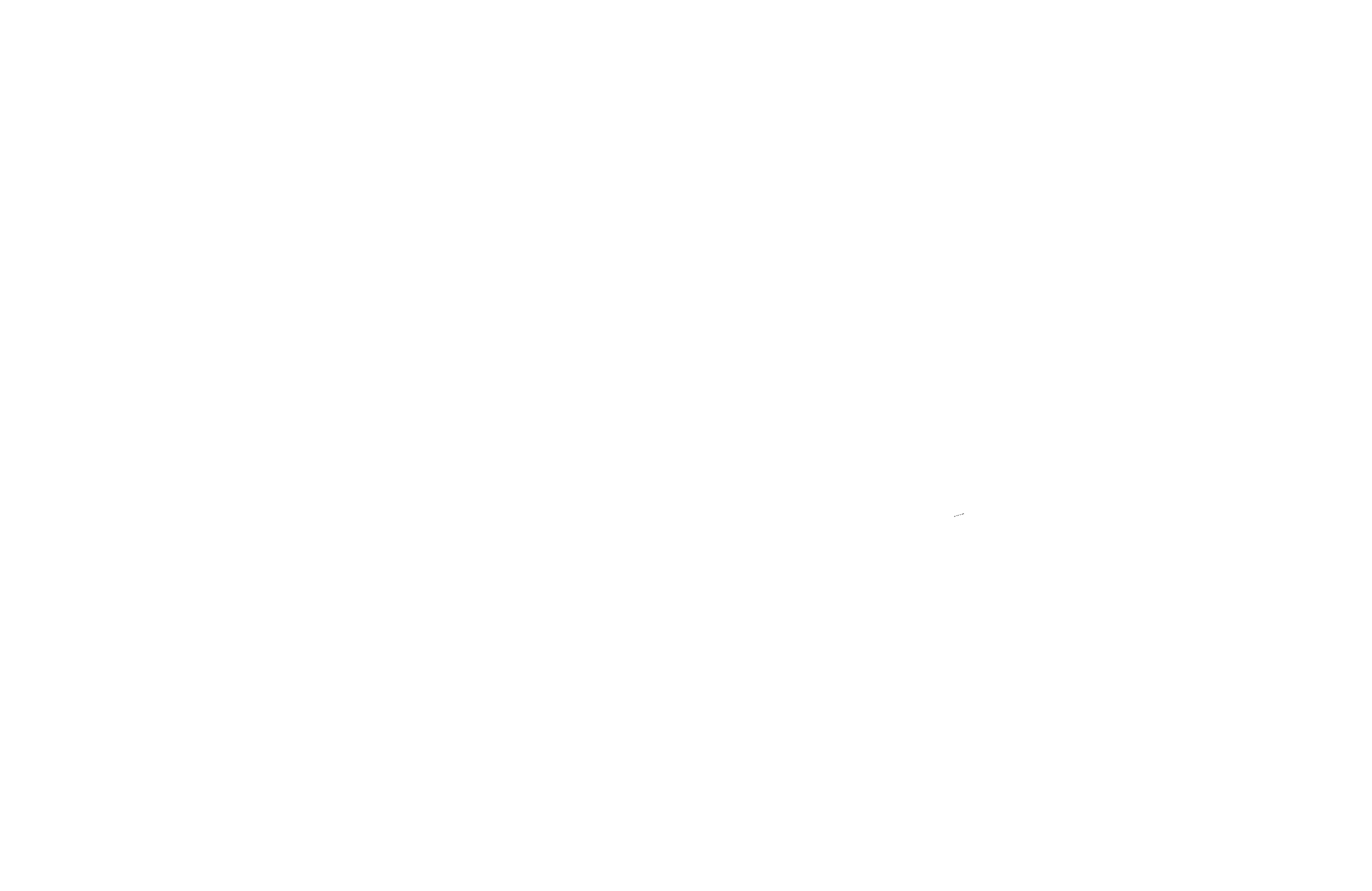 SRS 1.4Policies
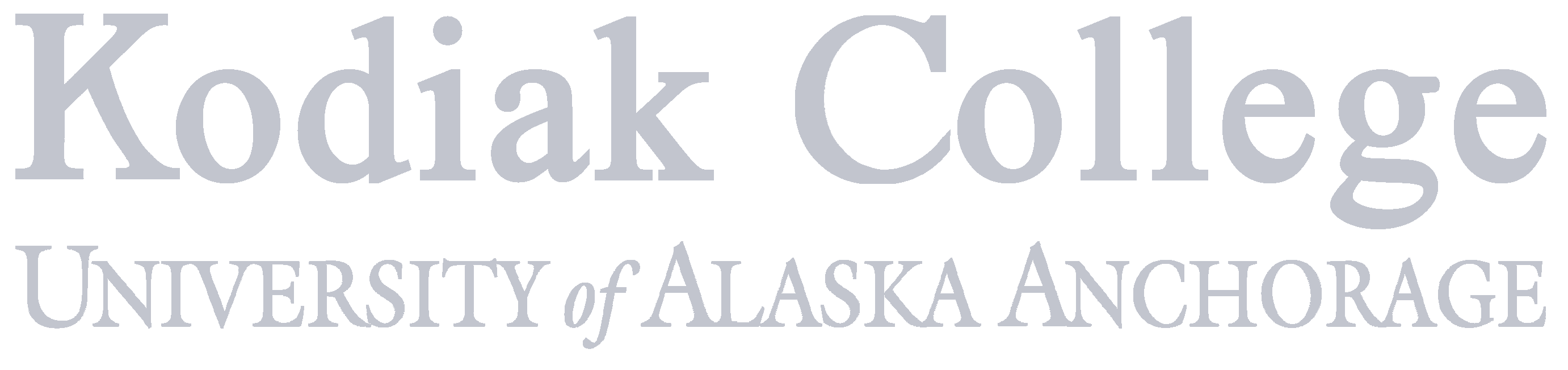 12
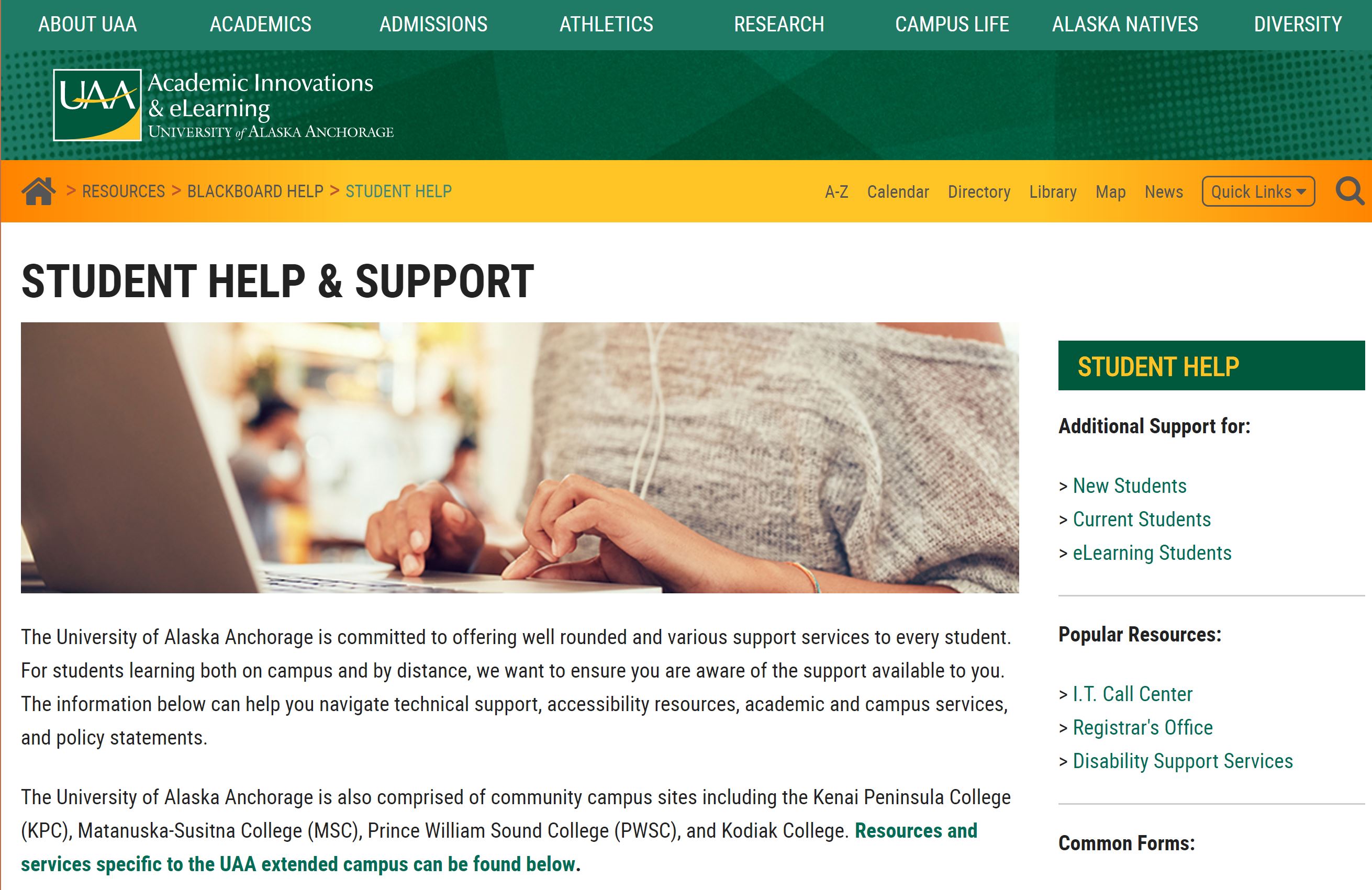 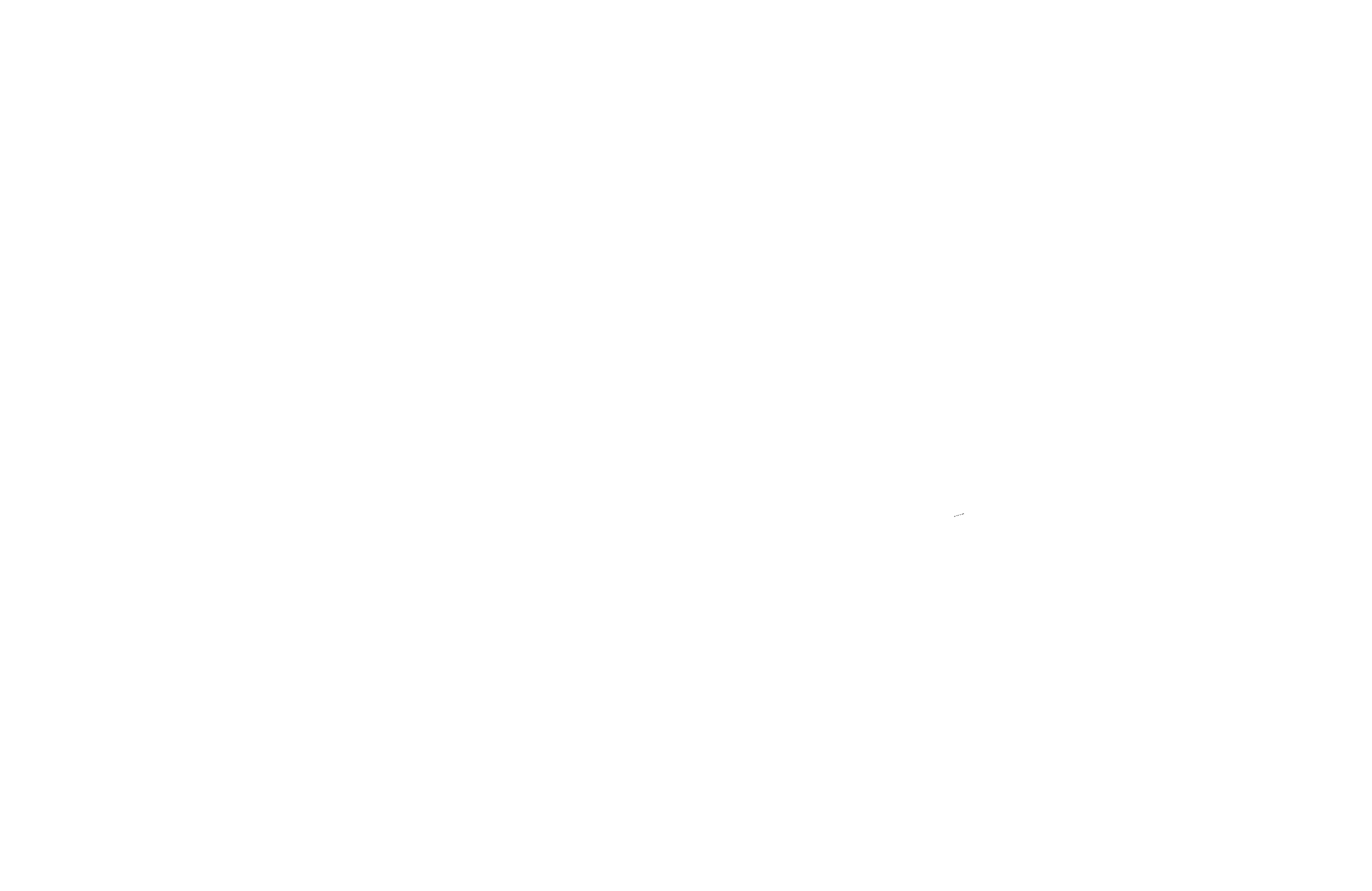 StudentHelp
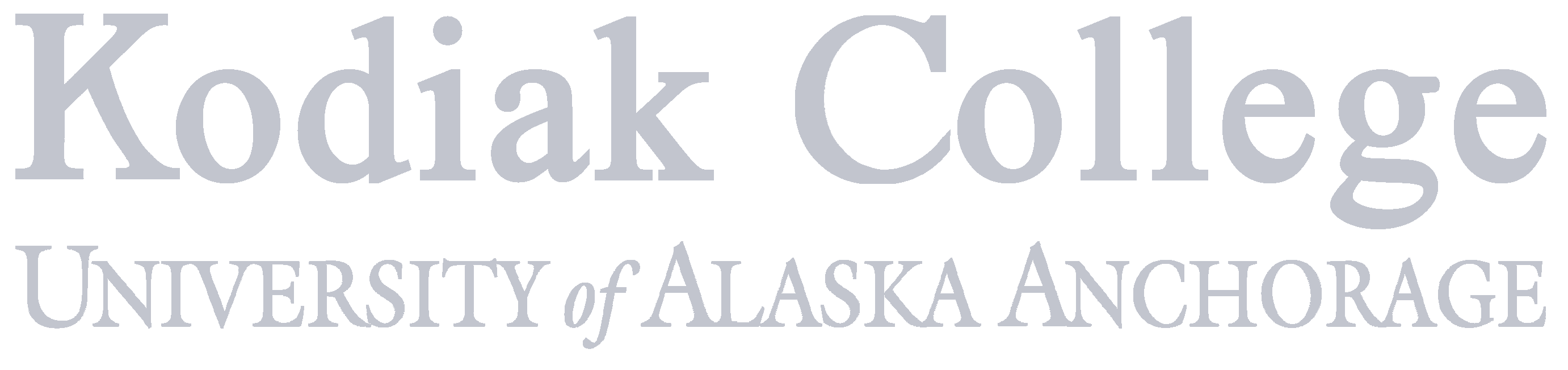 13
https://www.uaa.alaska.edu/academics/institutional-effectiveness/departments/academic-innovations-elearning/resources/blackboard/student-help/index.cshtml?
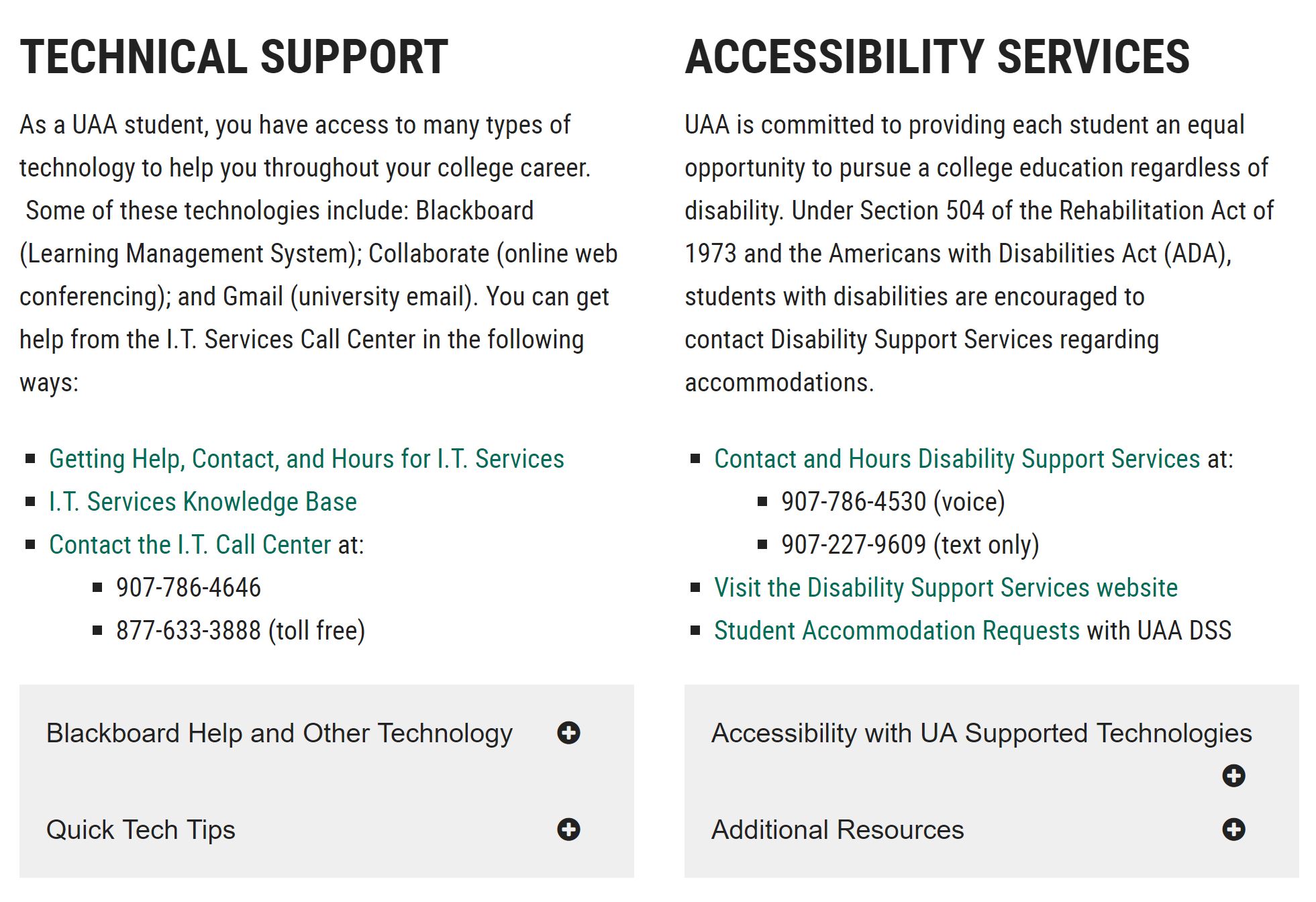 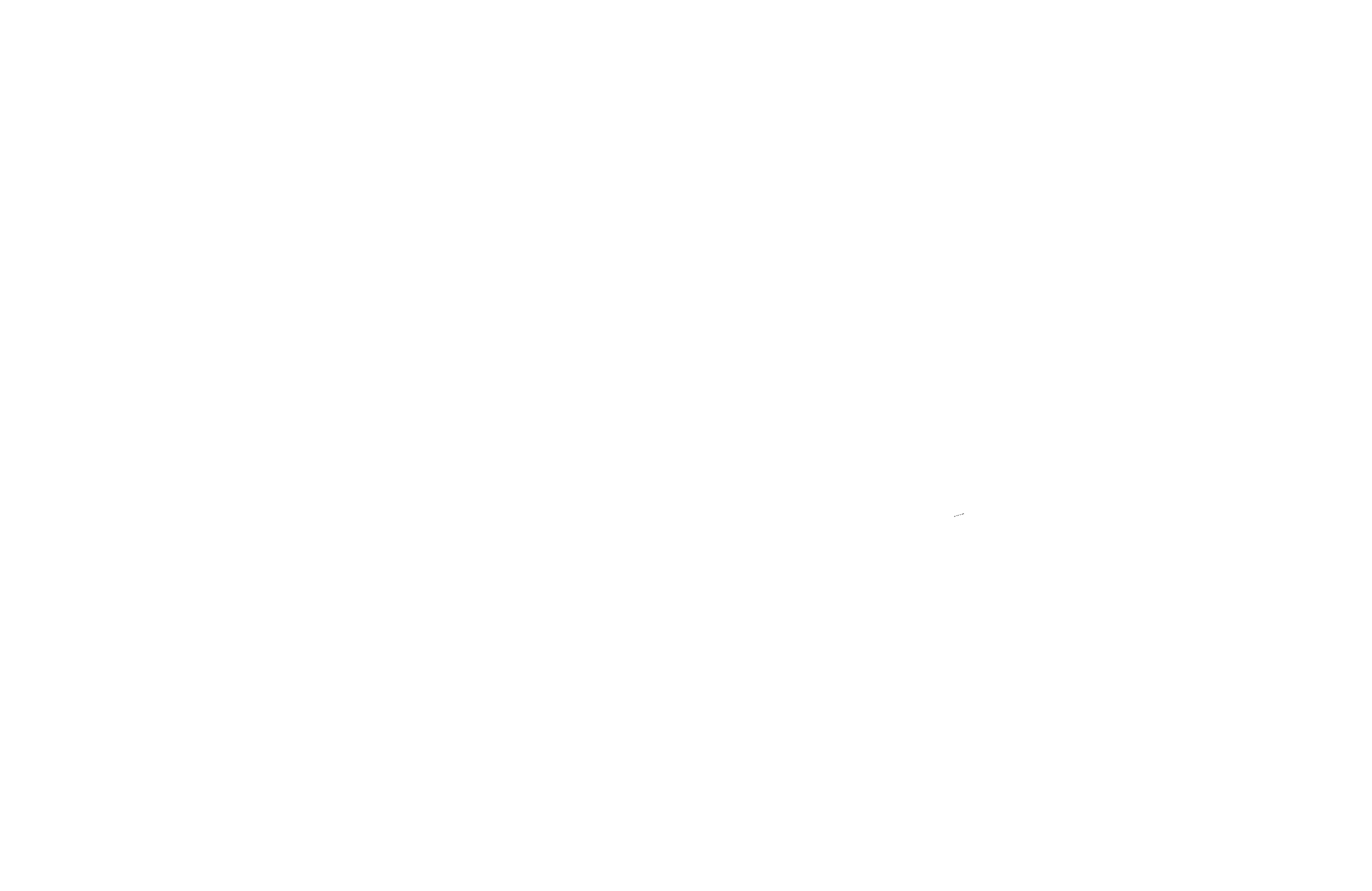 SRS 7.1& 7.2
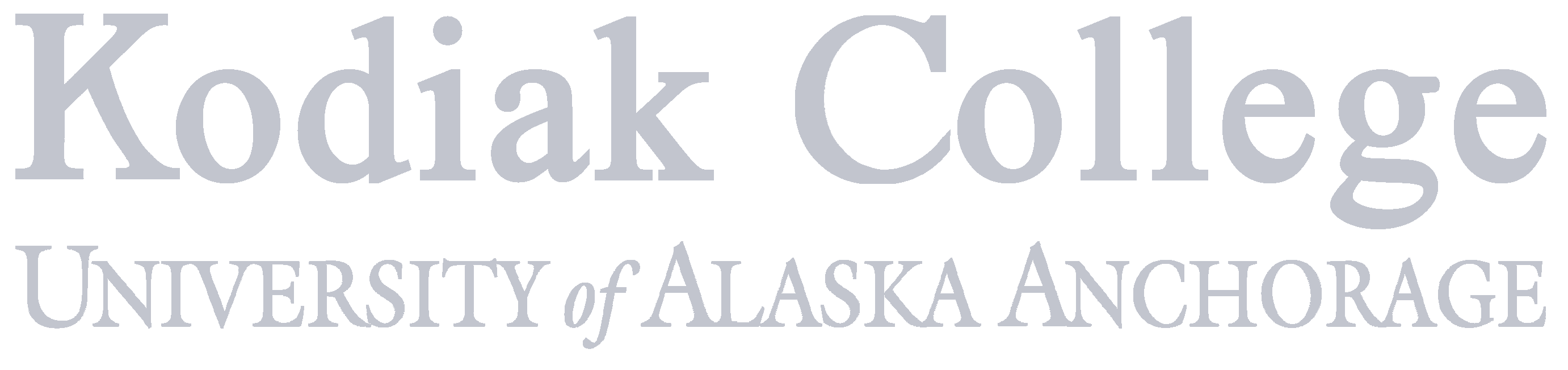 14
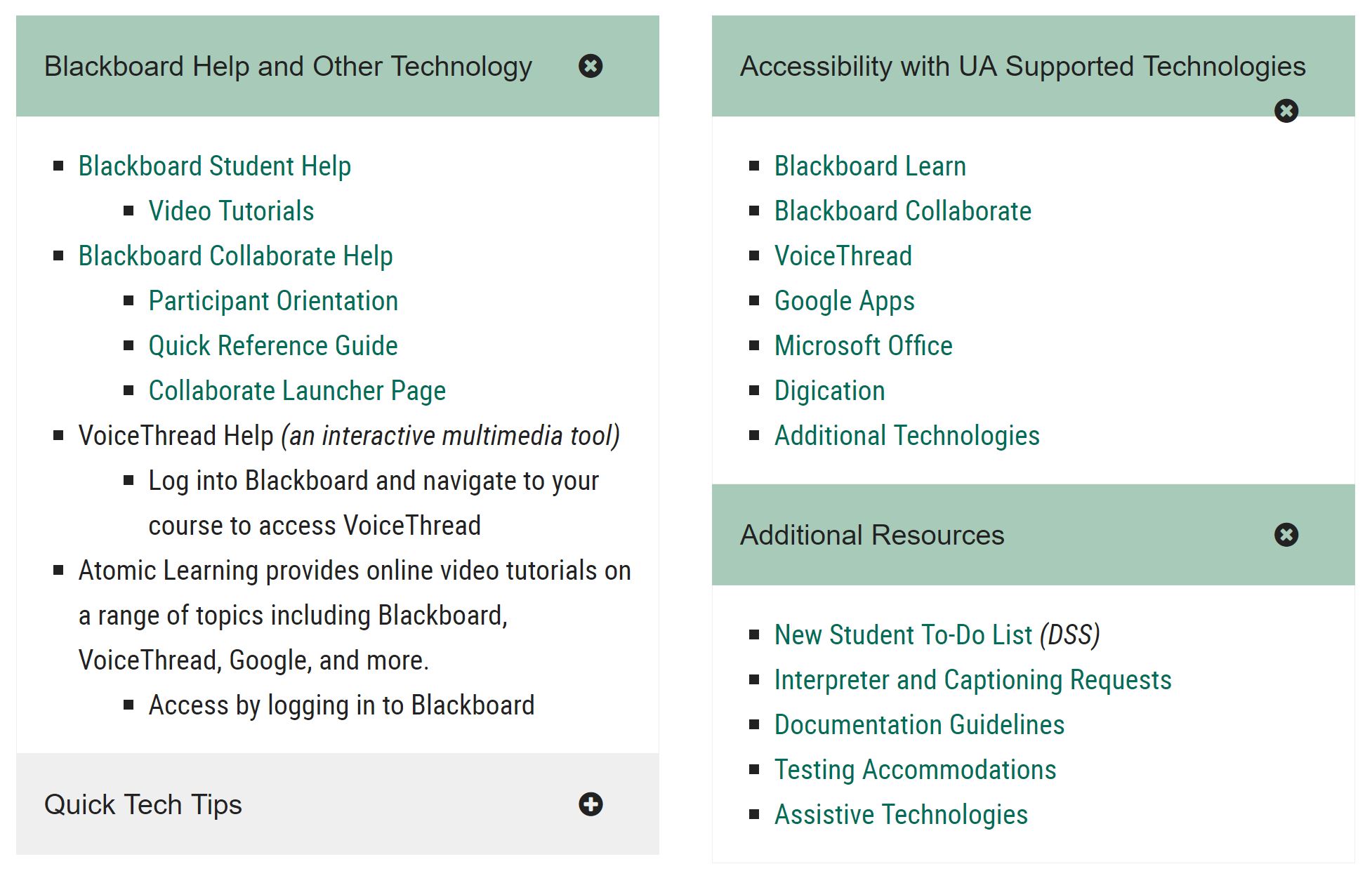 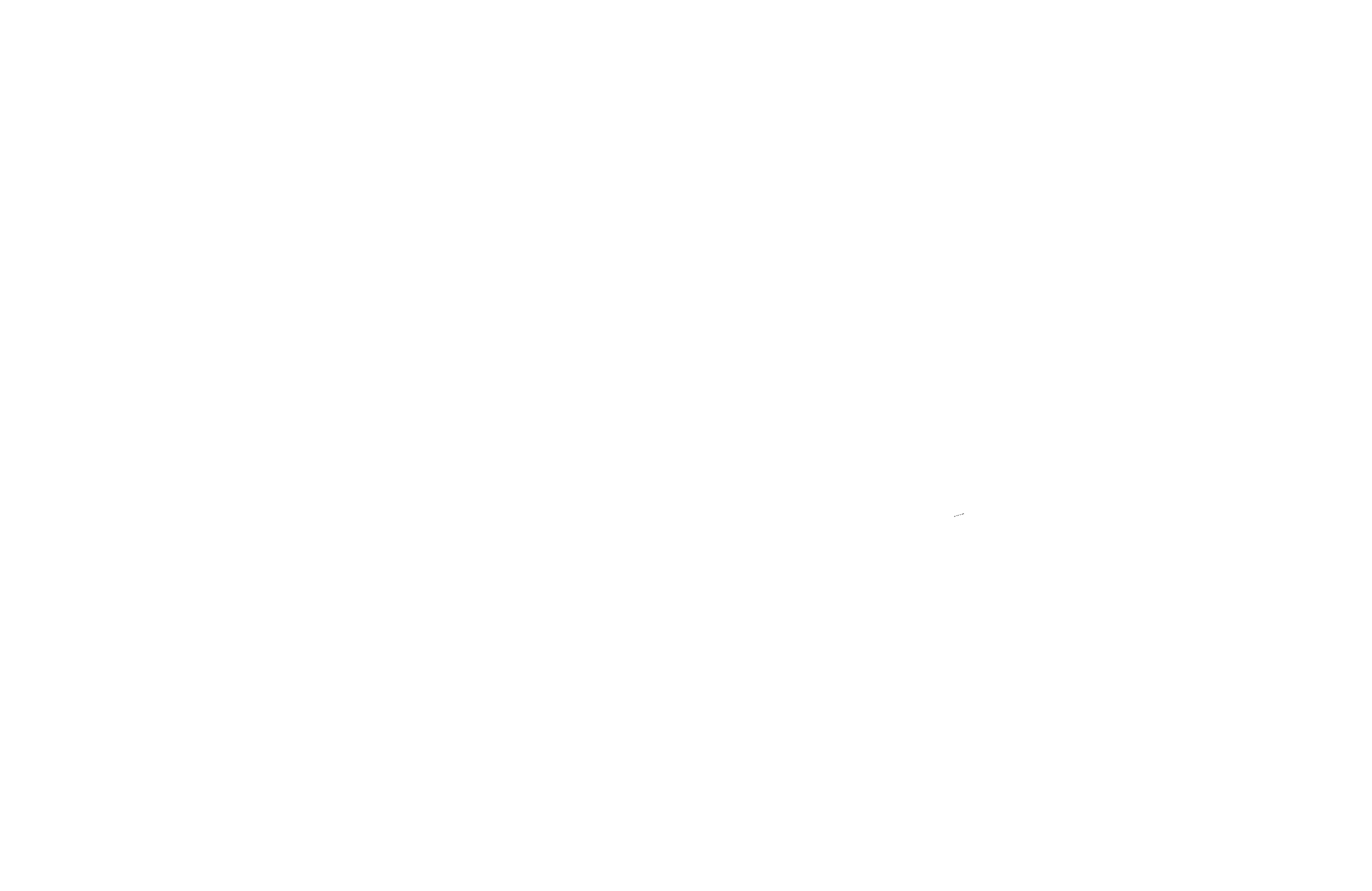 7.17.2
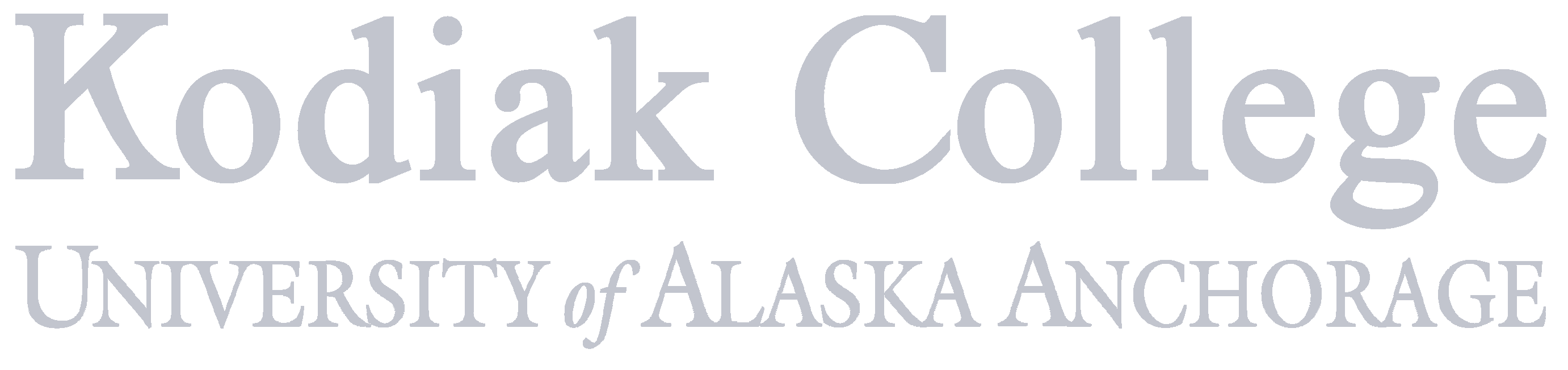 15
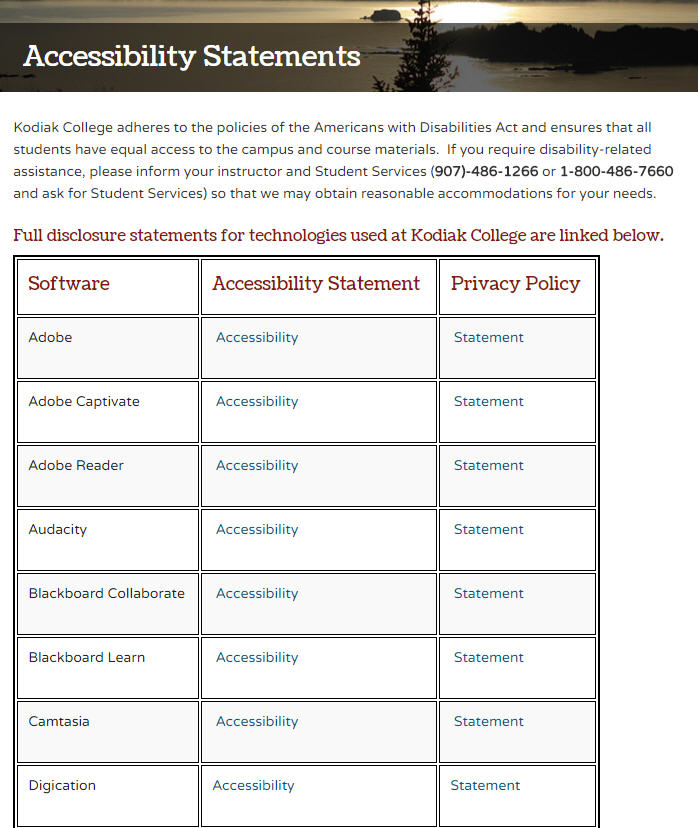 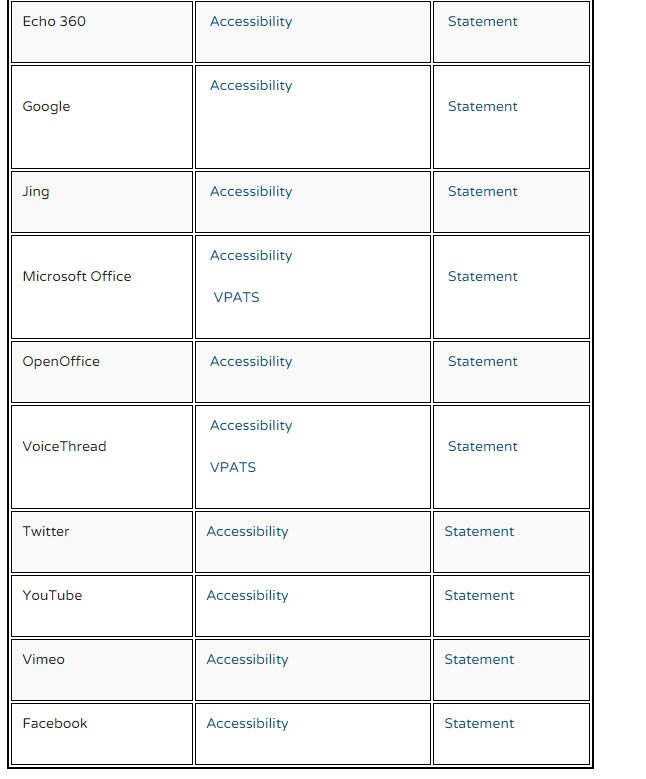 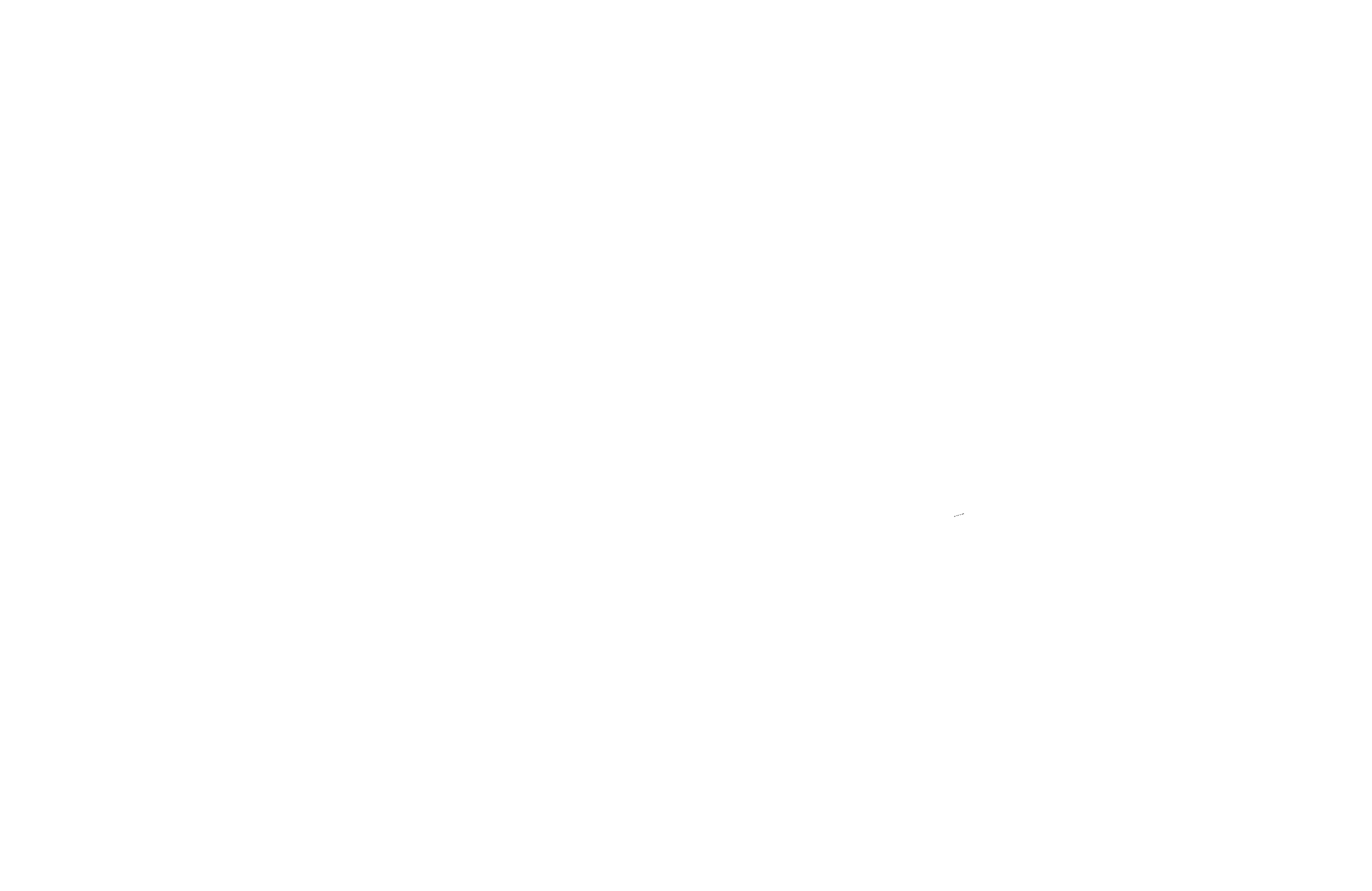 http://www.koc.alaska.edu/elearning/accessibility-statements.cshtml
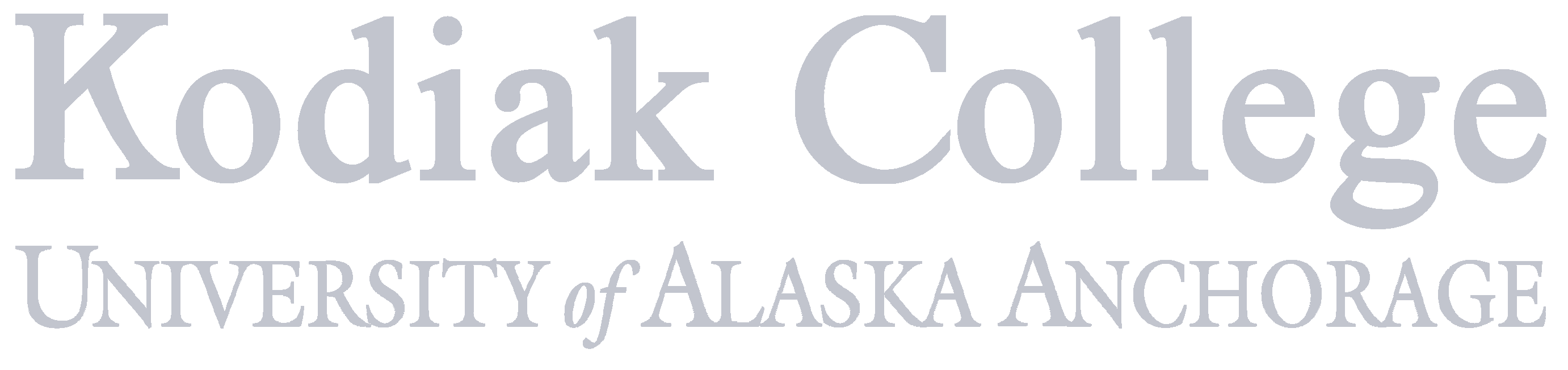 16
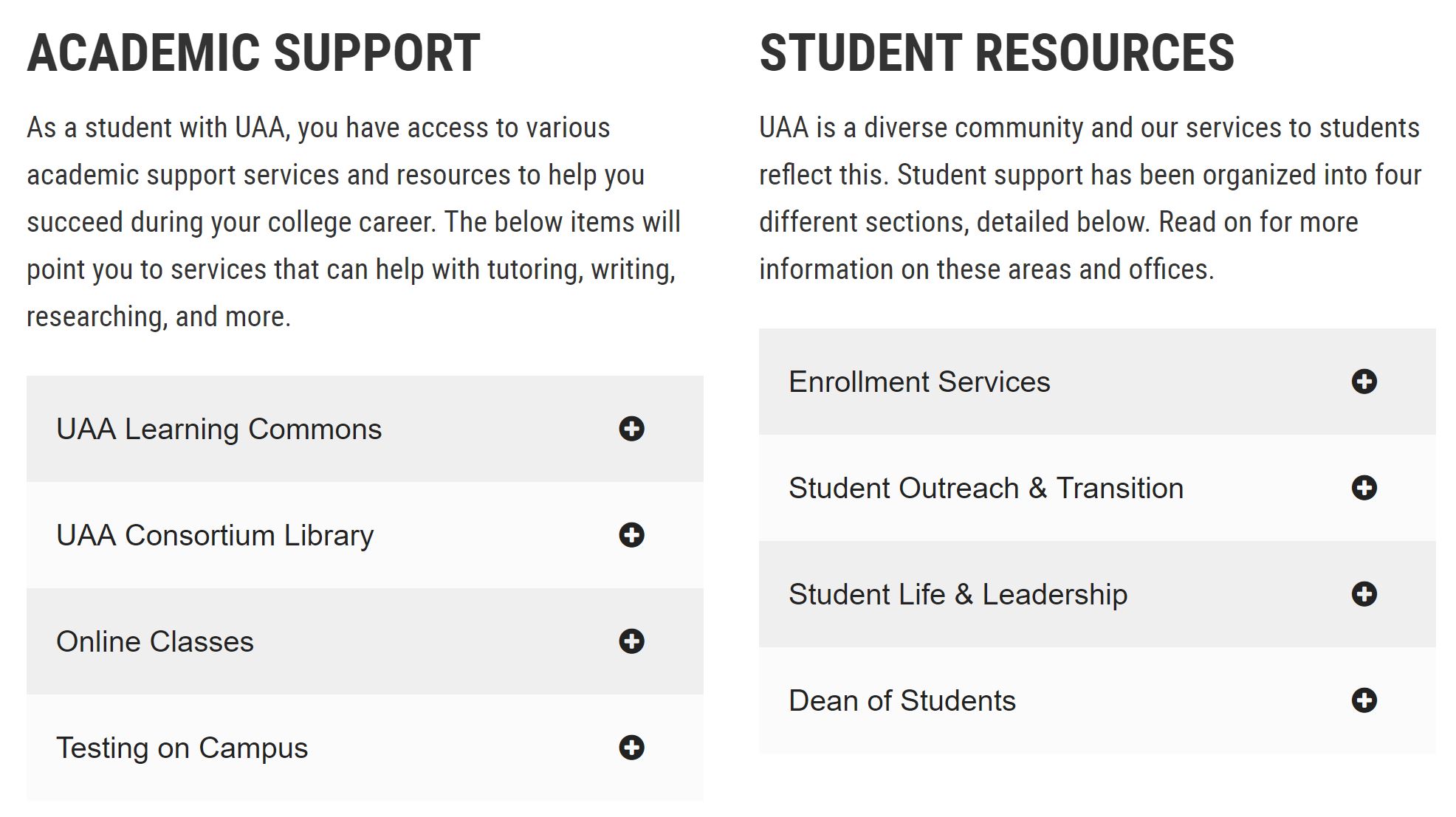 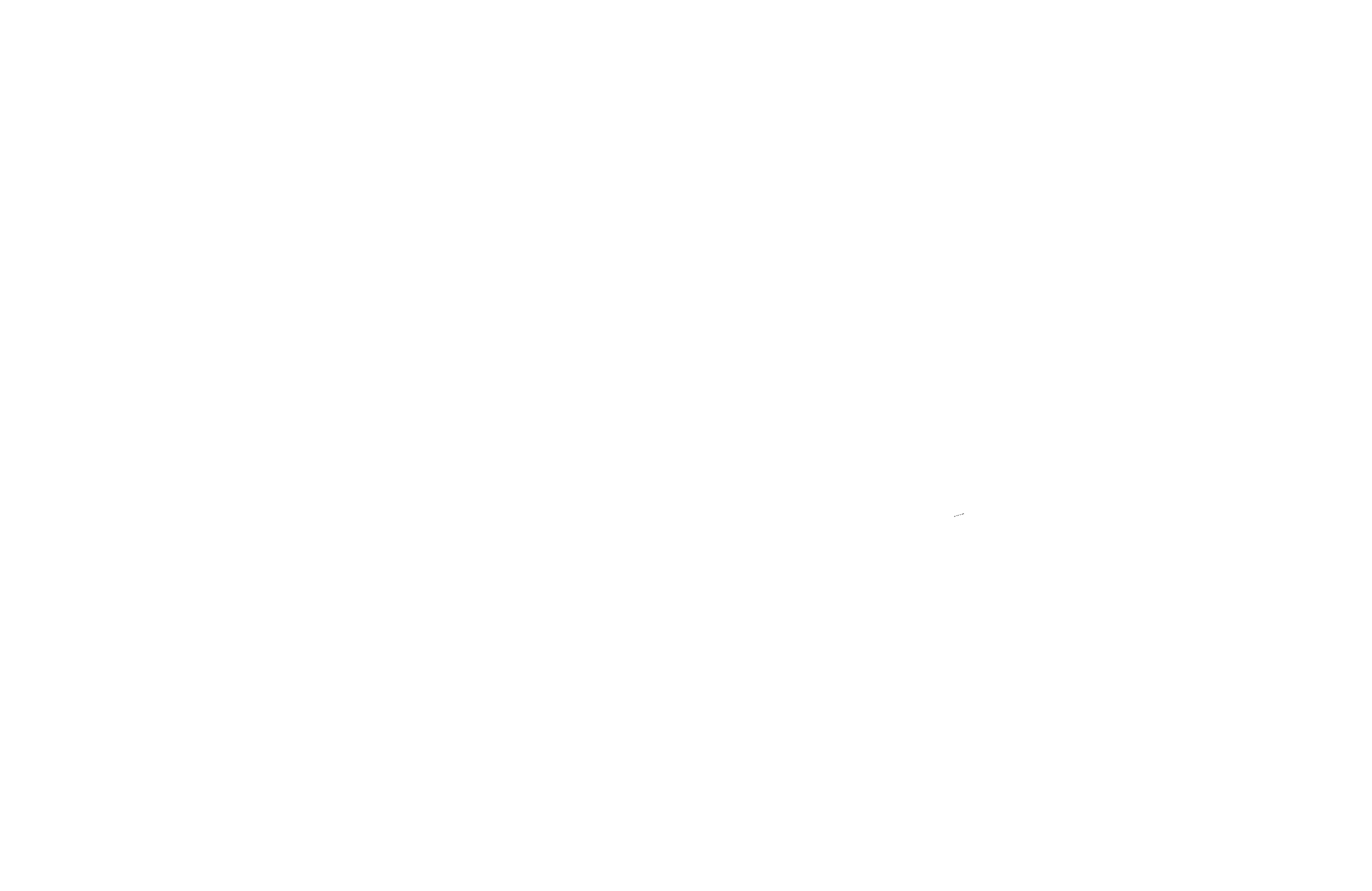 SRS 7.3& 7.4
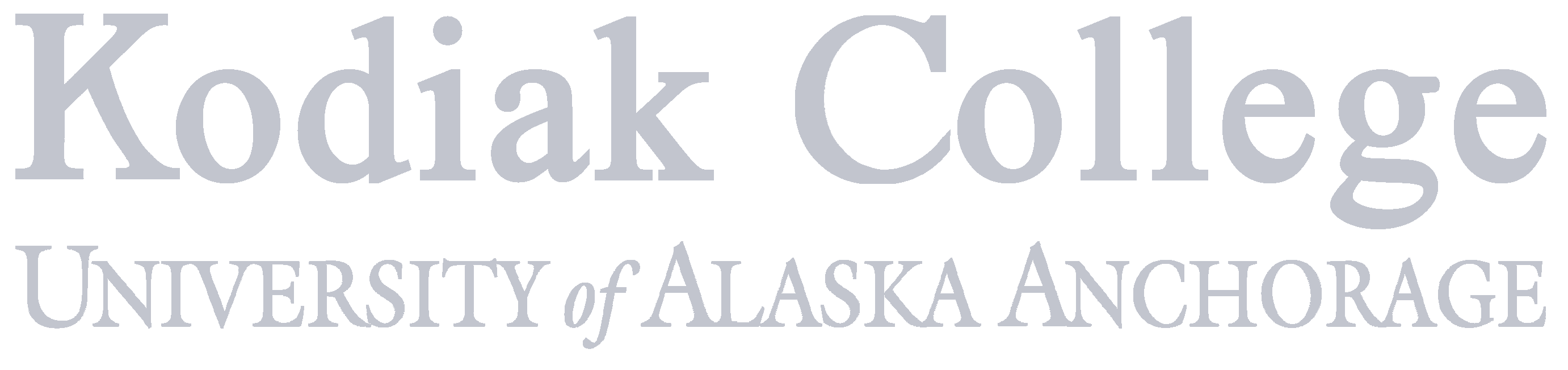 17
1.4 AND…
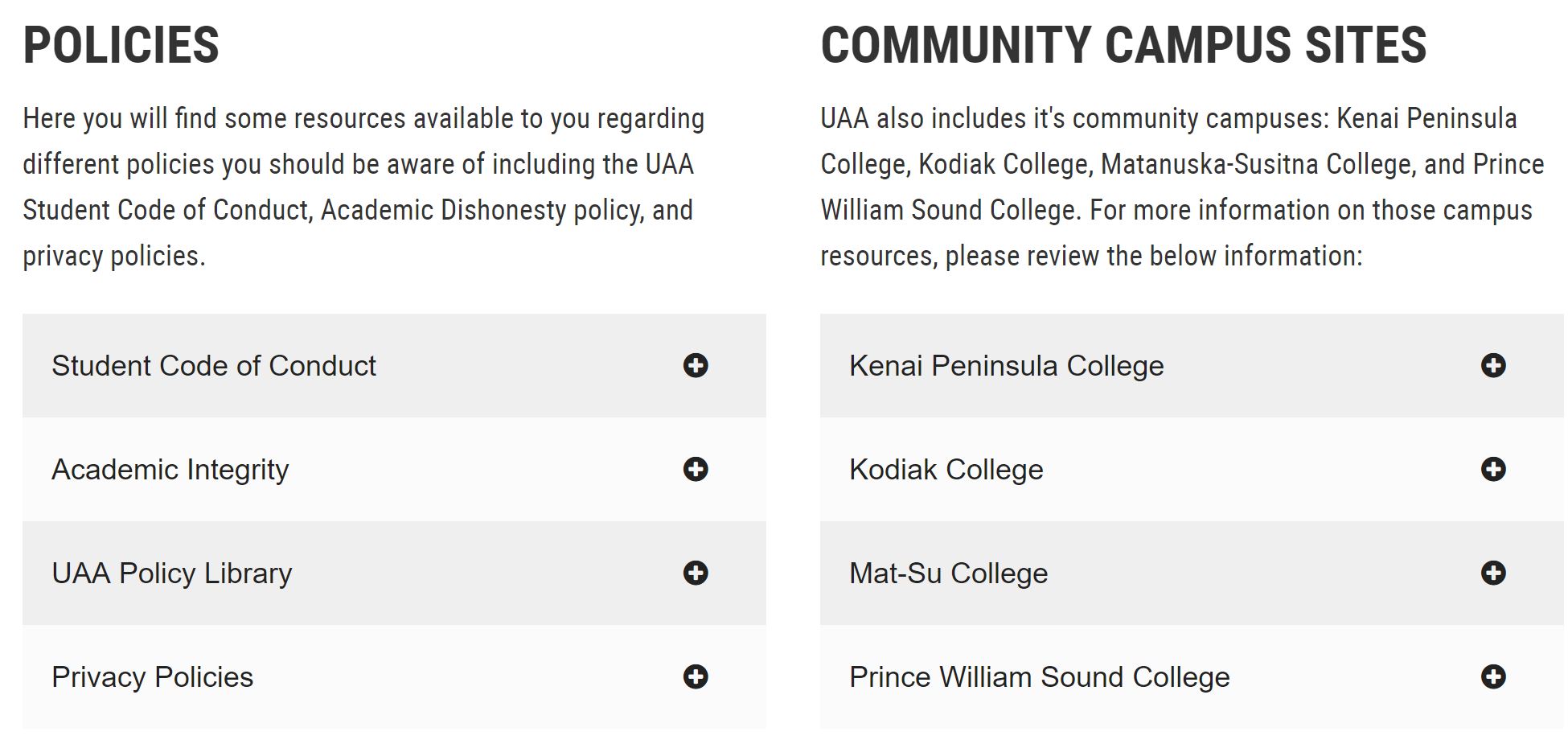 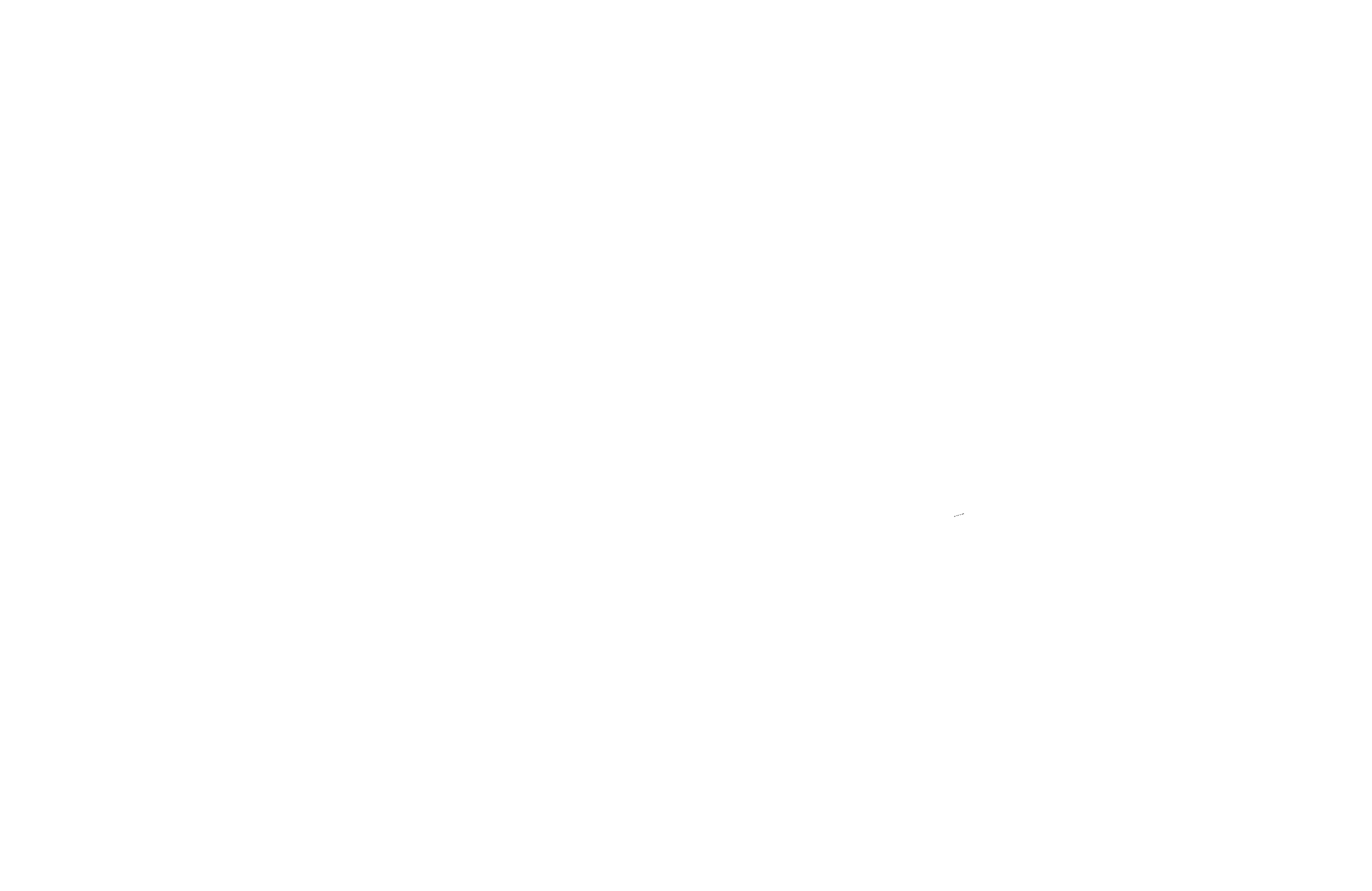 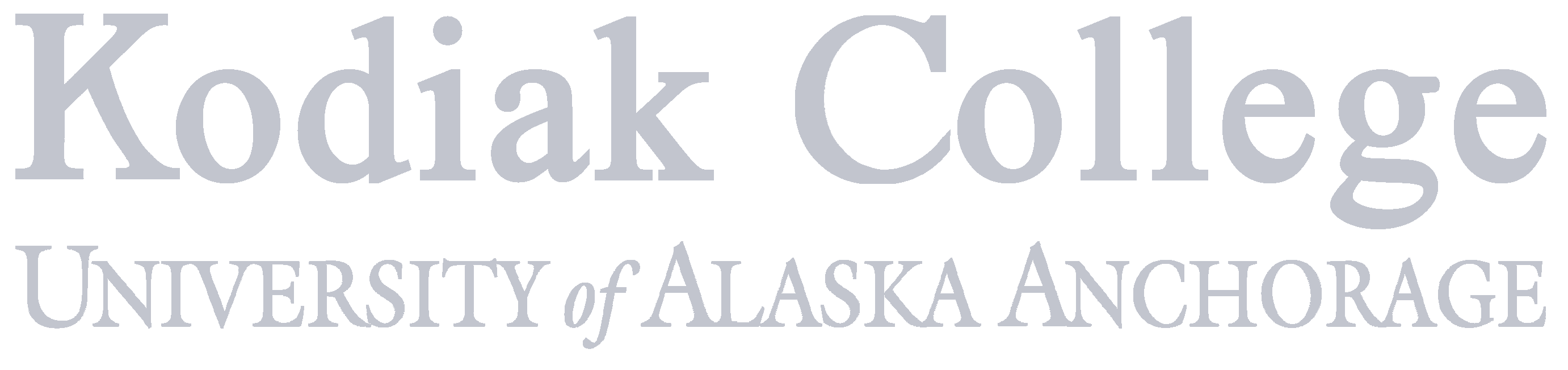 18
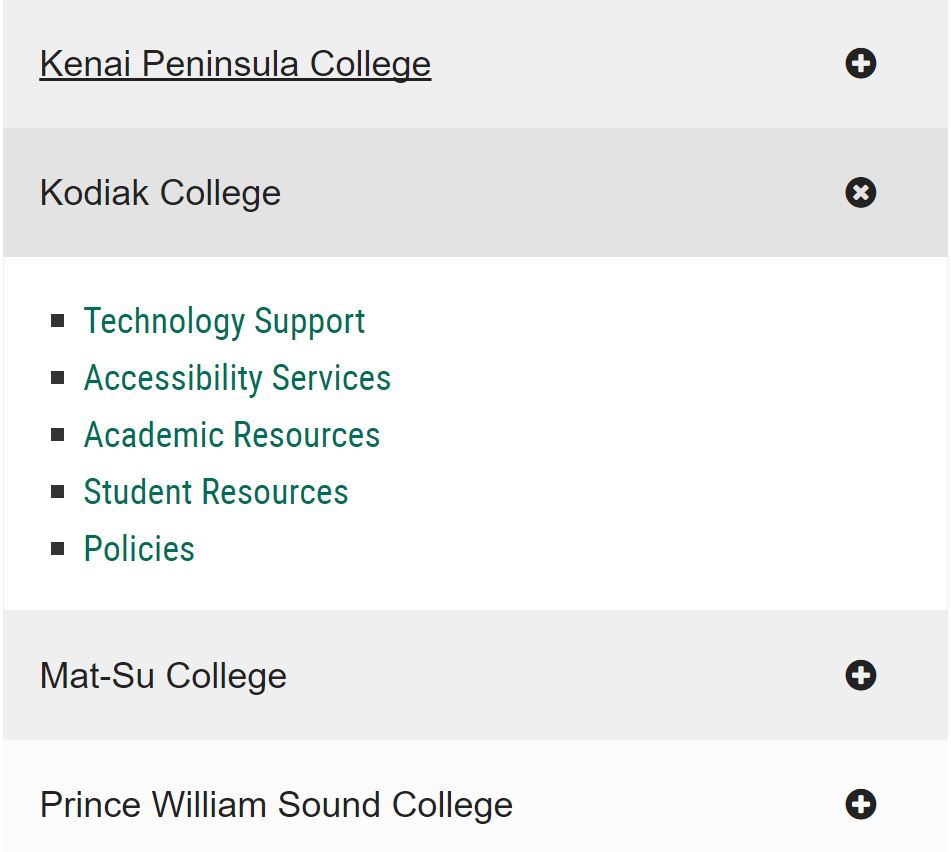 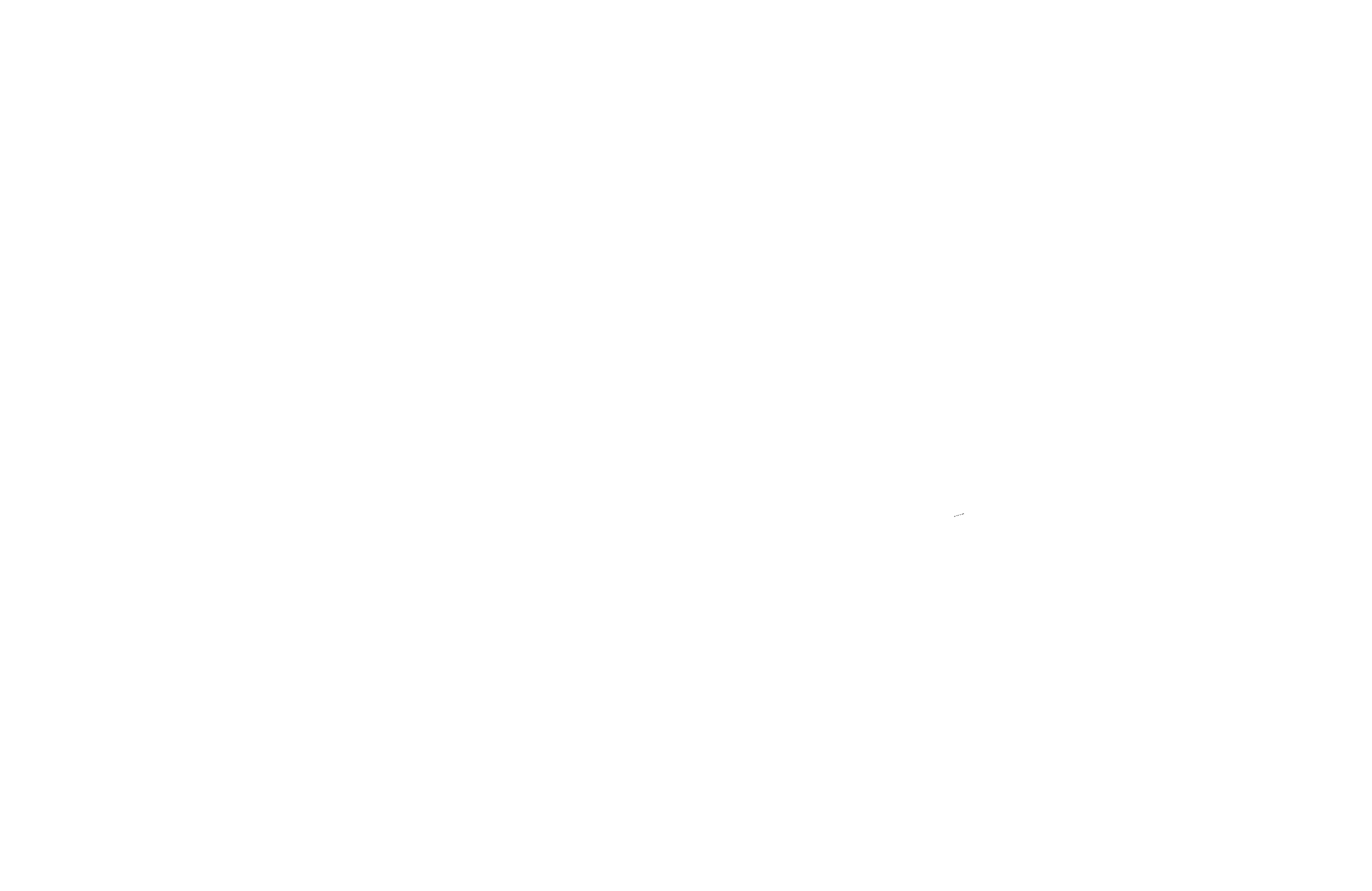 UniqueCampuses
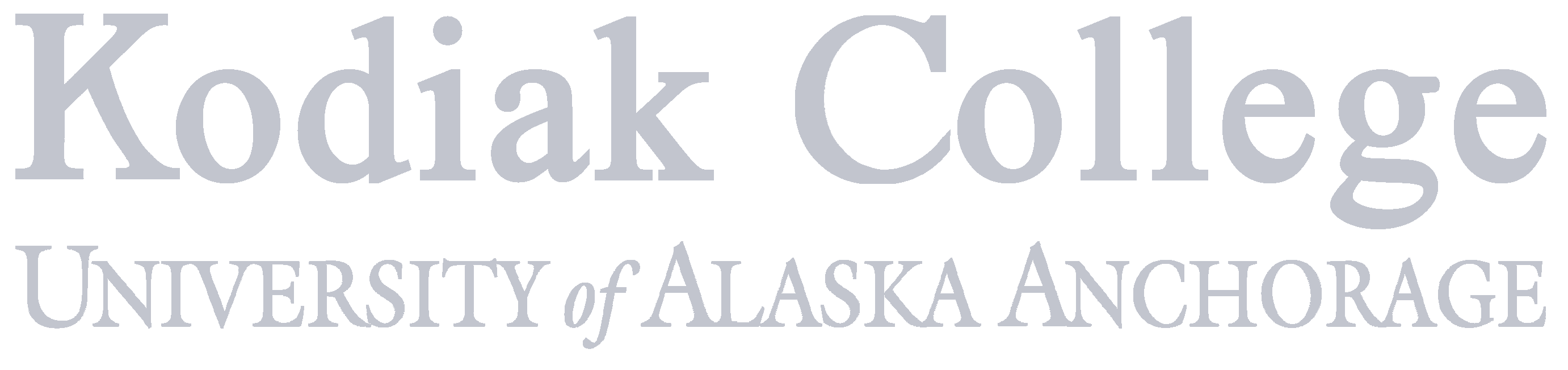 19
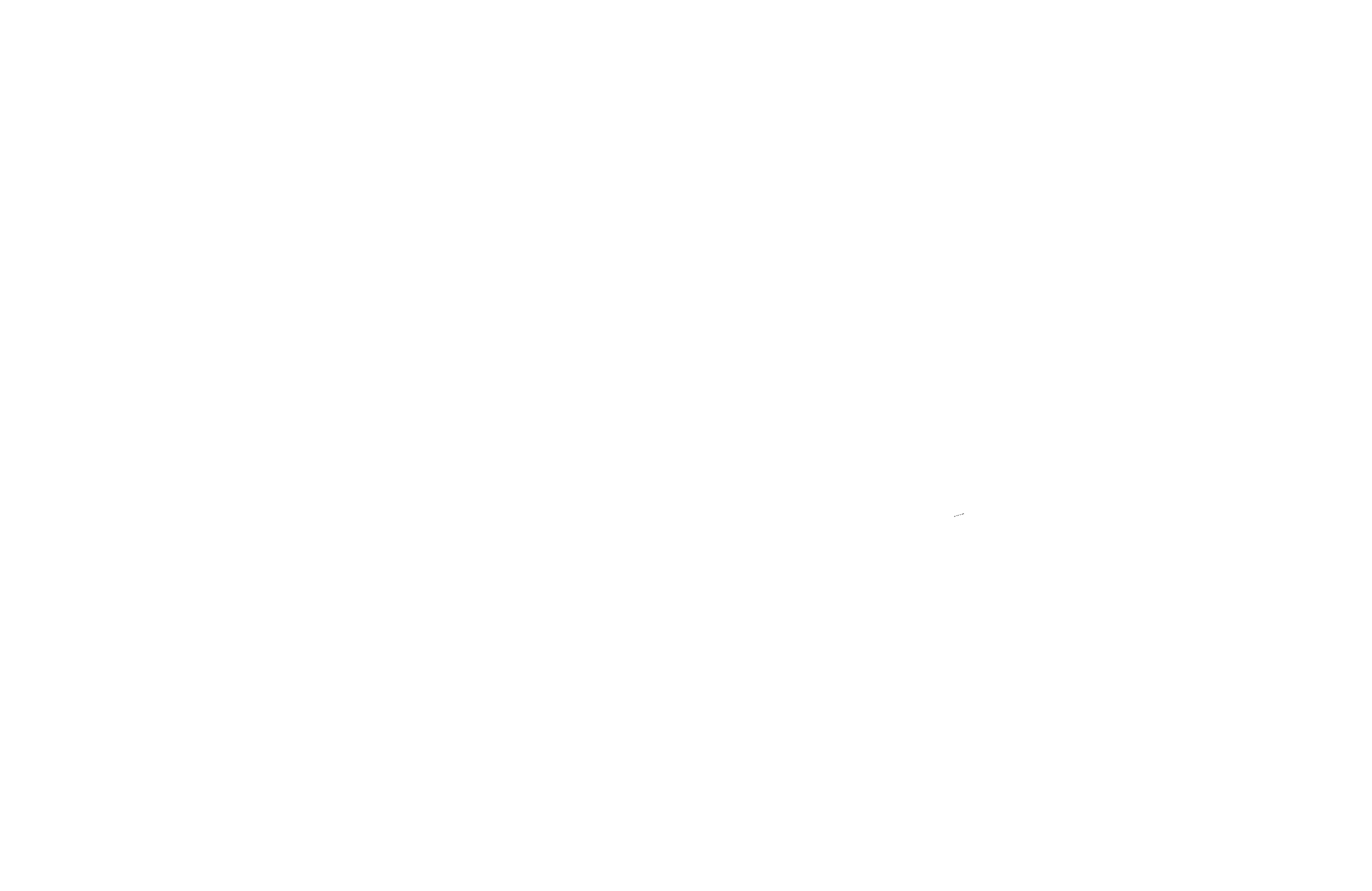 Benefits…
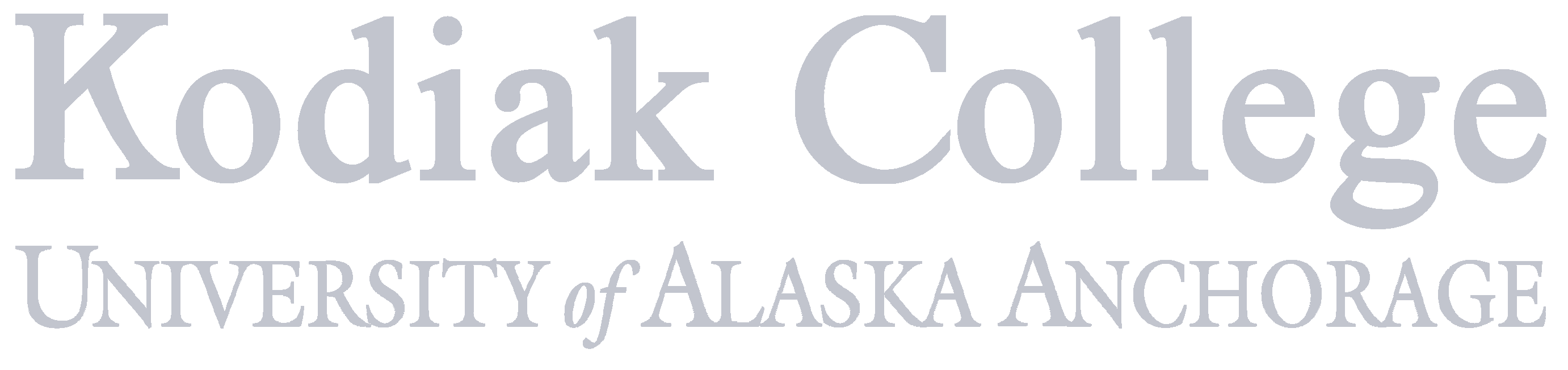 Web pages updated = continuous maintenance
ALL courses contain main link
Information outside LMS for anyone
Centralized and decentralize information
Meets multiple QM standards (1.4, 6.4, 6.5, GS 7, 8.2)
Stay tuned for more next year…?
20
21